Thủy tiên tháng một
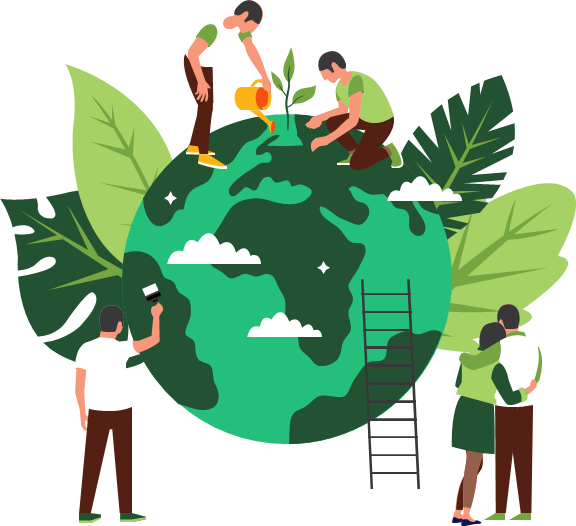 Here is where your presentation begins
[Speaker Notes: Nguyễn Nhâm
0981713891- 0366.698.459.]
Hoạt động khởi động
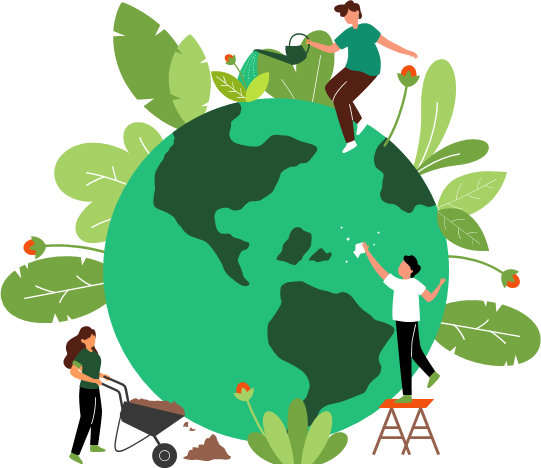 Hoạt động khởi động
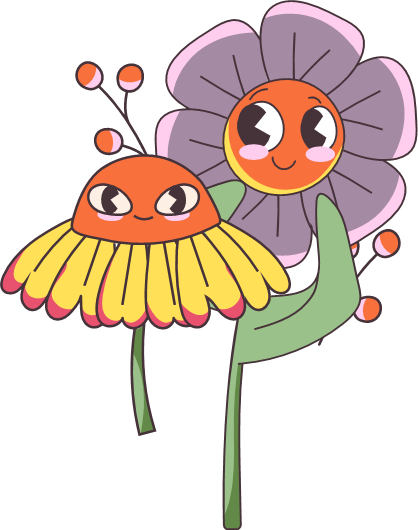 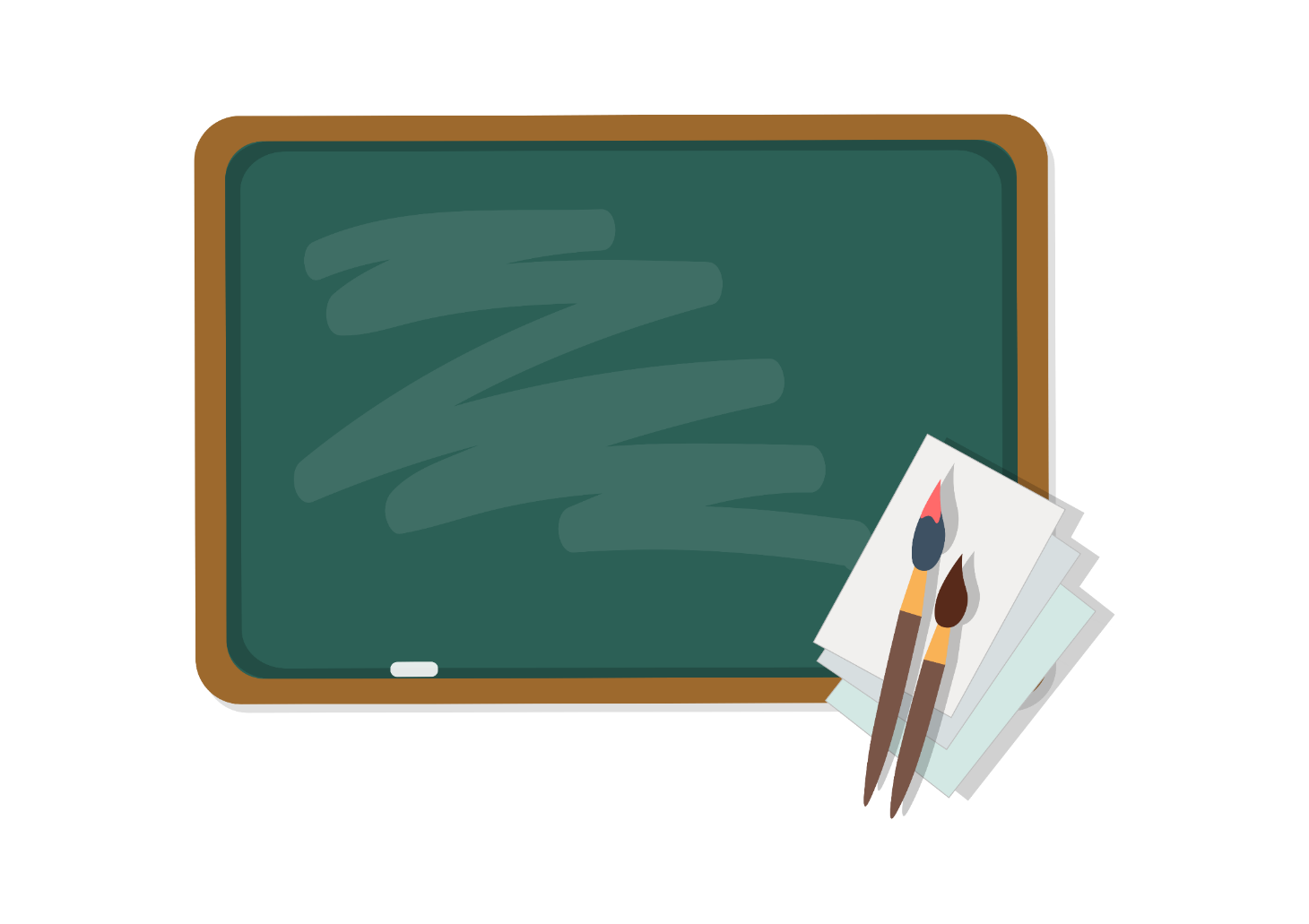 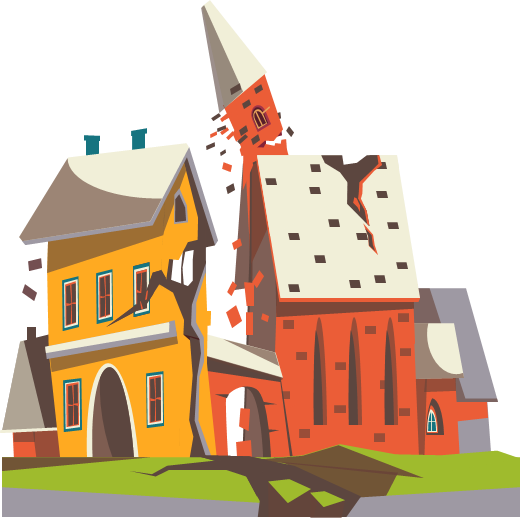 Những hình ảnh sau
gợi cho em điều gì? Theo em từ đâu mà 
dẫn đến những 
hiện tượng này?
Hoạt động khởi động
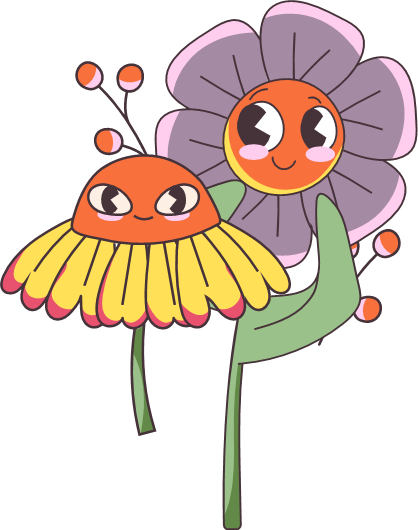 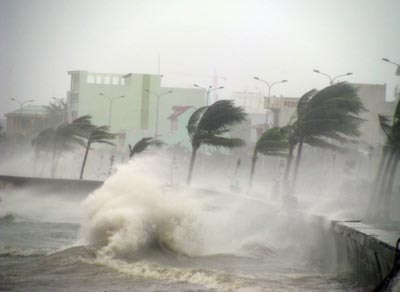 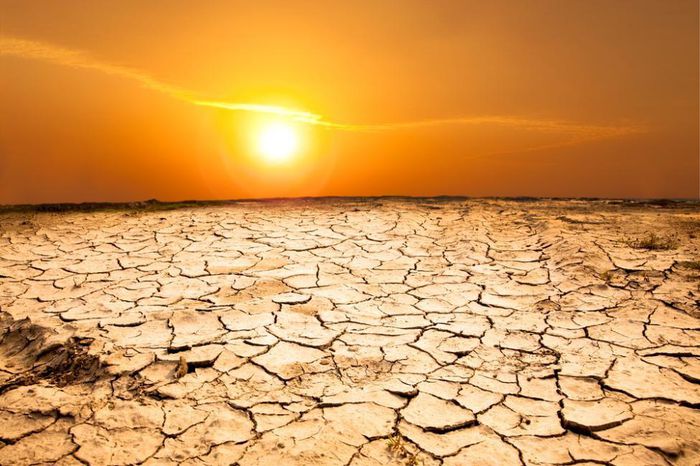 Hoạt động khởi động
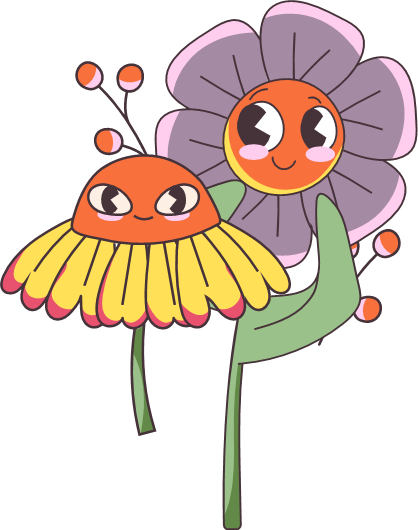 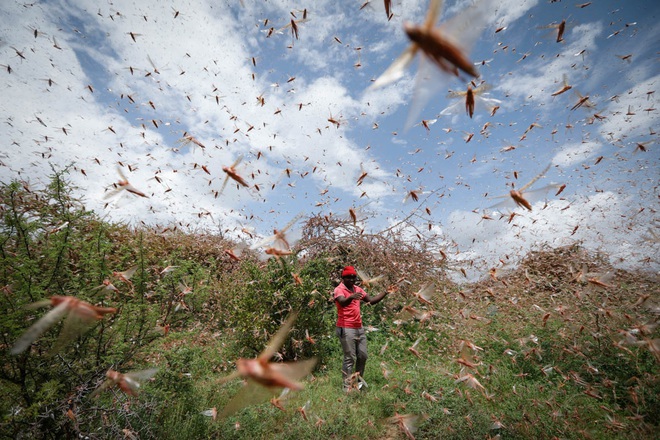 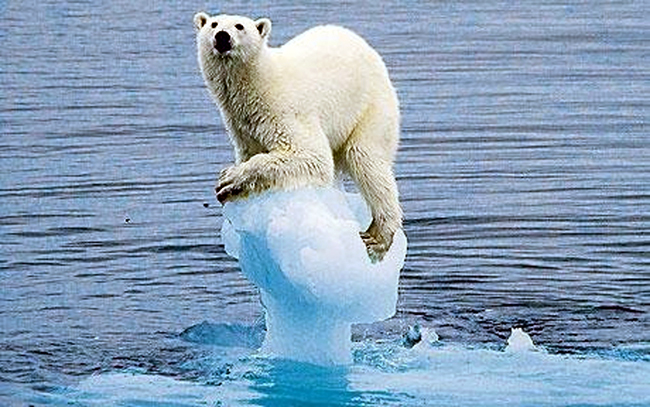 [Speaker Notes: Nguyễn Nhâm
0981713891- 0366.698.459.]
Hoạt động khởi động
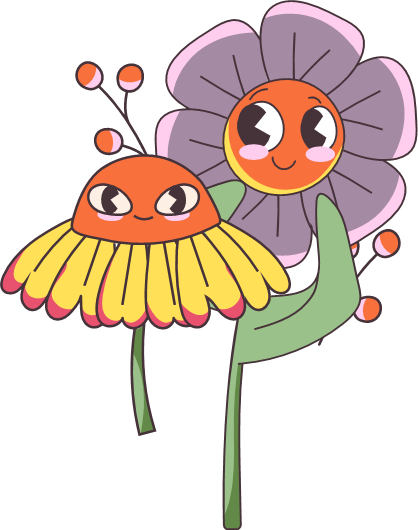 Hiện tượng: Bão lụt, hạn hán, băng tan, dịch châu chấu
Những hiện tượng bắt nguồn từ việc Trái Đất nóng lên
[Speaker Notes: Nguyễn Nhâm
0981713891- 0366.698.459.]
Hình thành kiến thức
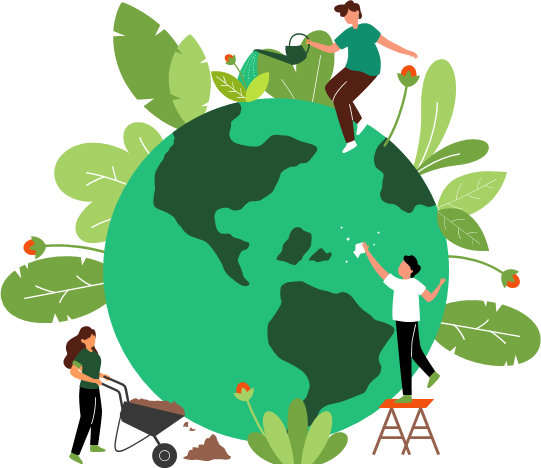 Giới thiệu bài học
I.
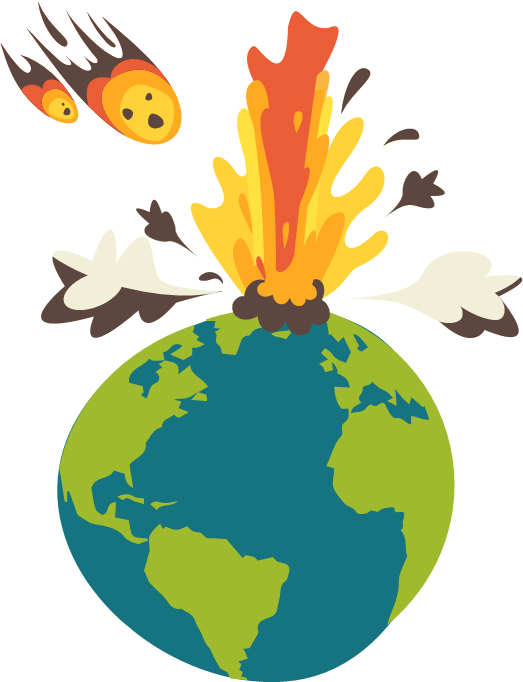 I. Giới thiệu bài học
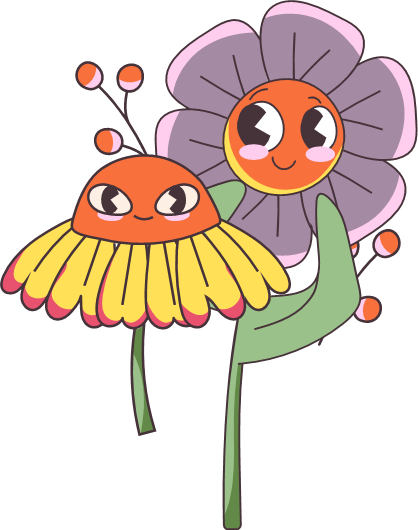 Đoạn văn thứ nhất giúp em nhận biết được gì về chủ đề của bài học?
Đoạn văn thứ hai cho em biết điều gì về thể loại, thể loại VB sẽ học và những nội dung cần thực hành?
Thể loại chính và tên các văn bản trong chủ đề là gì?
I. Giới thiệu bài học
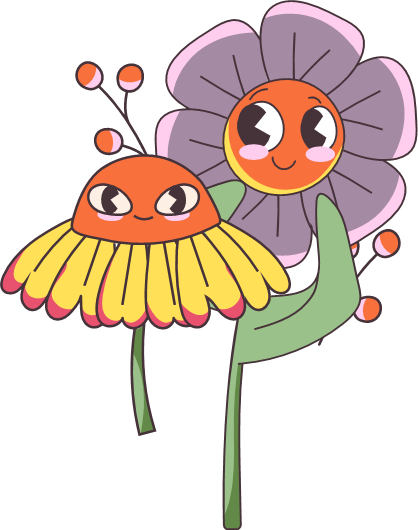 Đây là những hiểu biết về tự nhiên, biết sống hài hòa với tự nhiên
Chủ đề bài học:  Hòa điệu với tự nhiên.
Nhân loại đã tưng mắc nhiều sai lầm trong cách ứng xử với tự nhiên và phải trả những giá đắt.
Nhưng thực tế từ xa xưa, nhiều cộng cồng đã biết chọn cách sống tôn trọng suy luật của tự nhiên, nương theo nhịp điệu của tự nhiên để có được sự thanh thản, hạnh phúc
Thể loại chính: Văn bản thông tin
I. Giới thiệu bài học
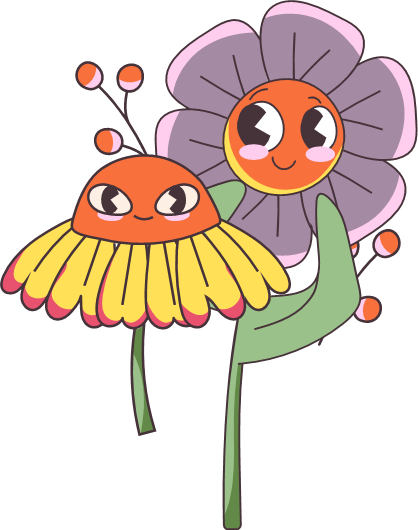 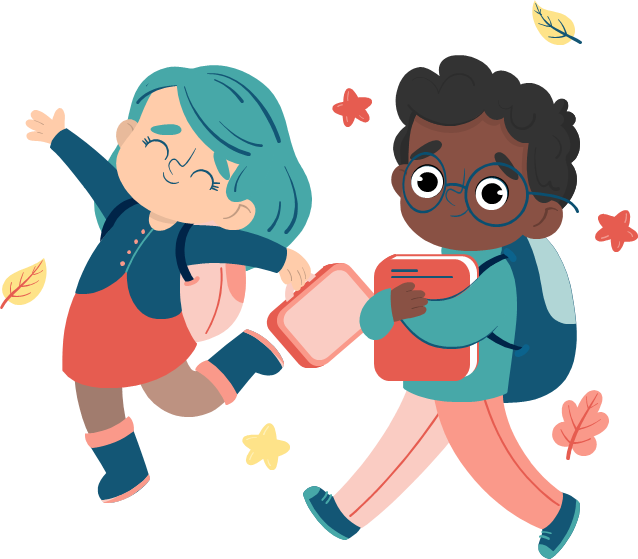 [Speaker Notes: Nguyễn Nhâm
0981713891- 0366.698.459.]
*Văn bản chính
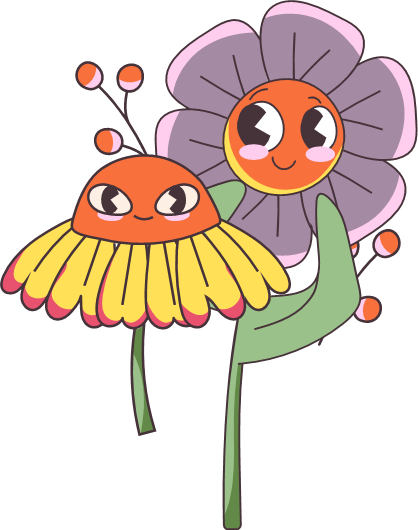 01
02
03
Thuỷ tiên tháng Một (Thô-mát L. Phrít--man)
Lễ rửa làng của người Lô Lô (Phạm Thuỳ Dung)
Bản tin về hoa anh đào (Nguyễn Vĩnh Nguyên)
Khám phá tri thức Ngữ văn
II
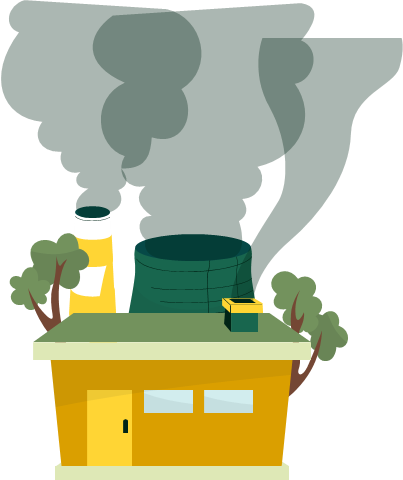 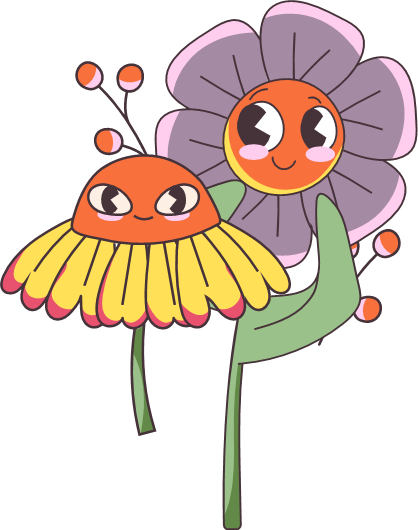 1. Cách triển khai ý tưởng và thông tin trong văn bản thông tin
VB thông tin thường sử dụng nhiều cách triển khai ý tưởng. Em hãy nêu những cách triển khai đã từng học và nói ngắn gọn về đặc điểm của chúng
[Speaker Notes: Nguyễn Nhâm
0981713891- 0366.698.459.]
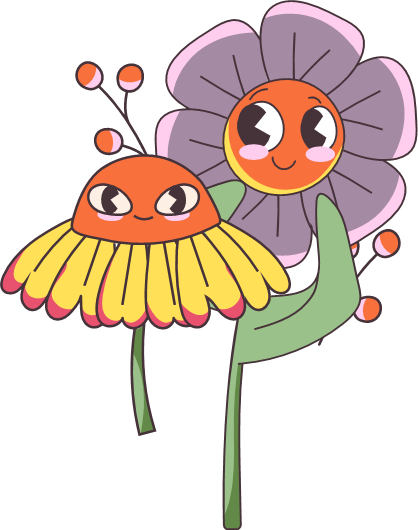 1. Cách triển khai ý tưởng và thông tin trong văn bản thông tin
Lần lượt trình bày về từng bộ phận của đối tượng muốn nói đến trước khi đưa ra một thông tin hay quan điểm nhìn nhận thông tin mang tính bao trùm.
Đưa ra liên tiếp nhiều góc nhìn khác nhau về sự vật, hiện tượng để độc giả nhận thấy được tính phức tạp của vấn đề được đề cập
Triển khai theo trật tự thời gian và theo quan hệ nhân quả khá quen thuộc
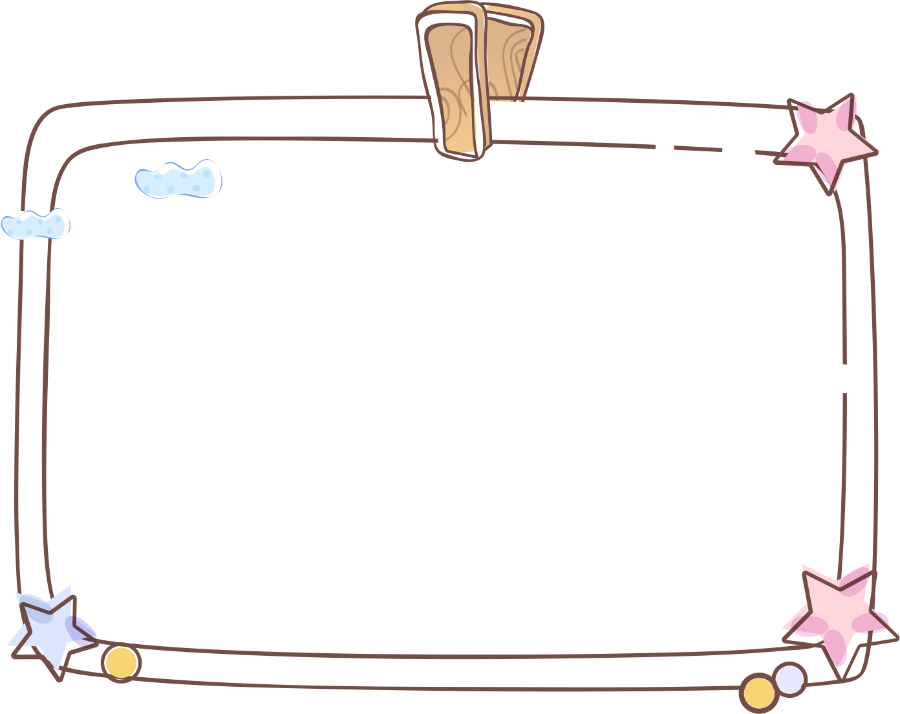 Việc chọn cách triển khai ý tưởng và thông tin luôn phụ thuộc vào đặc điểm của đối tượng được nói tới, vào mục đích viết và hiệu quả tác động đến người đọc.
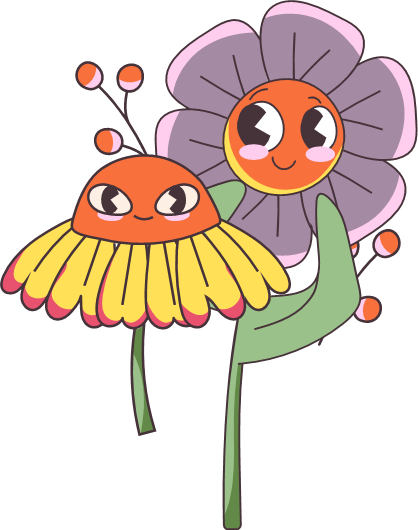 1. Cách triển khai ý tưởng và thông tin trong văn bản thông tin
[Speaker Notes: Nguyễn Nhâm
0981713891- 0366.698.459.]
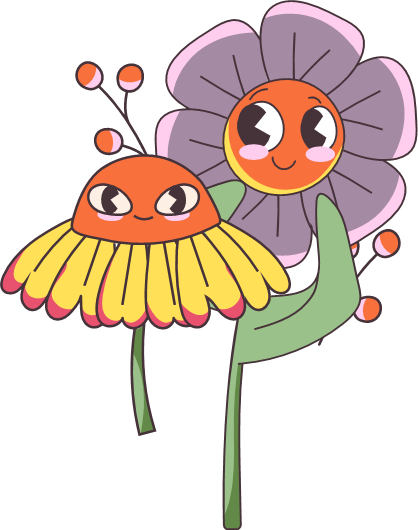 2. Cước chú
Những cước chú đã hỗ trợ cho em như thế nào trong việc nắm bắt ý nghĩa của các từ ngữ và nội dung của VB?
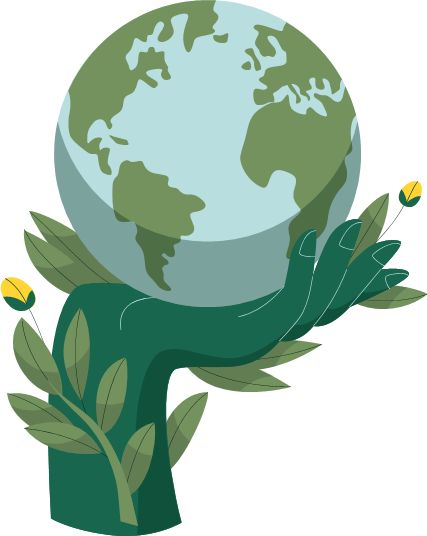 Khi đọc một văn bản, em có thường quan tâm đến cước chú không?
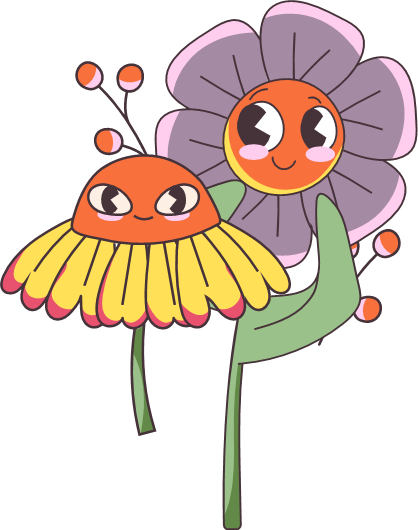 2. Cước chú
Khái niệm
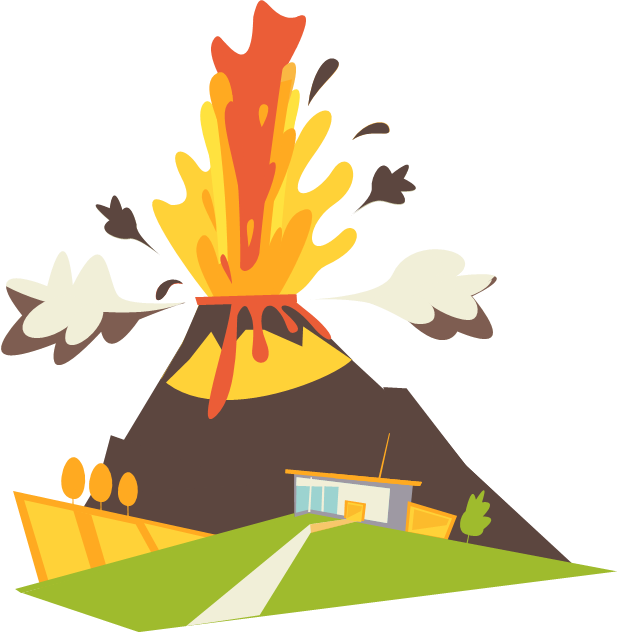 Cước chú là loại chú thích đặt ở chân trang hoặc cuối văn bản về một từ ngữ khó hiểu hay một nội dung chưa quen với phần lớn độc giả, vốn xuất hiện trong phần chính của trang hoặc của văn bản
Loại chú thích cho biết văn bản hay một số yếu tố của văn bản được lấy từ nguồn nào cũng được gọi là cước chú.
[Speaker Notes: Nguyễn Nhâm
0981713891- 0366.698.459.]
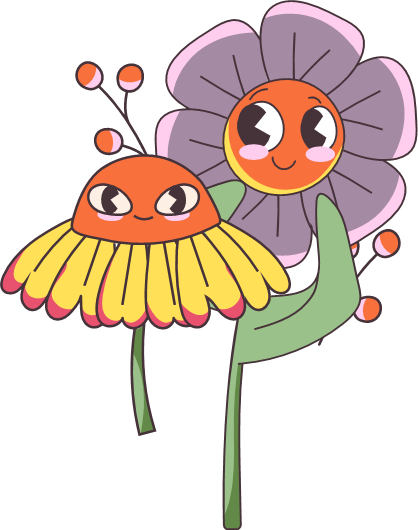 2. Cước chú
Cước chú xuất hiện rất nhiều trong các văn bản thông tin (nhất là văn bản khoa học), văn bản nghị luận và văn bản văn học cổ được đời sau in lại.
Nhờ cước chú, người đọc có thêm điều kiện để nắm bắt được một cách chính xác những thông tin, thông điệp, ý nghĩa của văn bản.
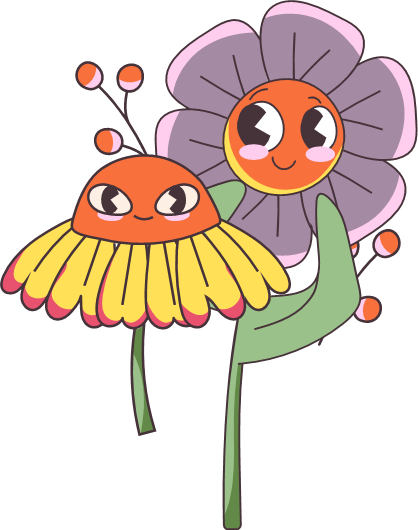 3. Tài liệu tham khảo
Khi viết một bài văn, việc tìm đọc tài liệu tham khảo có ý nghĩa ra sao?
Em đã tiếp thu được điều gì bổ ích từ cách sử dụng tài liệu tham khảo ở một số VB đã đọc?
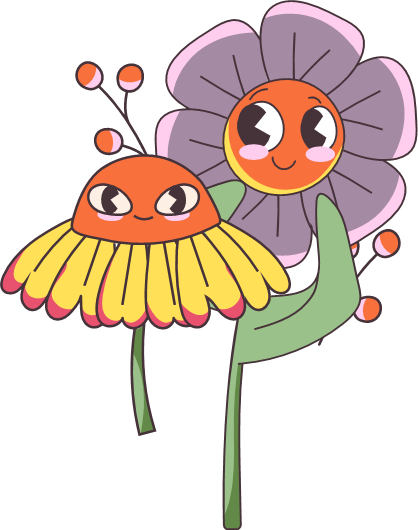 3. Tài liệu tham khảo
Thông qua danh mục tài liệu tham khảo được tác giả ghi lại, người đọc có thể có được những nhận định bước đầu về độ tin cậy của nội dung thông tin trong văn bản hay giá trị chuyên môn, khoa học của văn bản.
Thường được ghi sau phần kết thúc của văn bản, có thể có nhiều đơn vị, được đánh số và sắp xếp theo một quy ước thống nhất.
Là những tài liệu mà người tạo lập văn bản tìm đọc và khai thác các thông tin cần thiết, có liên quan tới vấn đề được trình bày trong văn bản.
[Speaker Notes: Nguyễn Nhâm
0981713891- 0366.698.459.]
Đọc và tìm hiểu chung
III
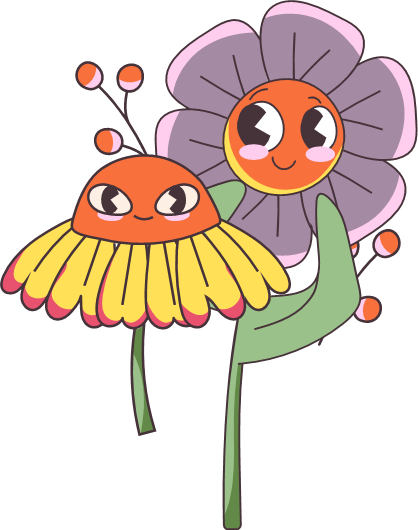 1. Đọc
HS biết cách đọc thầm, trả lời được các câu hỏi theo dõi, suy luận chú ý, liên hệ
HS biết cách đọc to, trôi chảy, phù hợp về tốc độ đọc, phân biệt được lời người kể chuyện và lời nhân vật
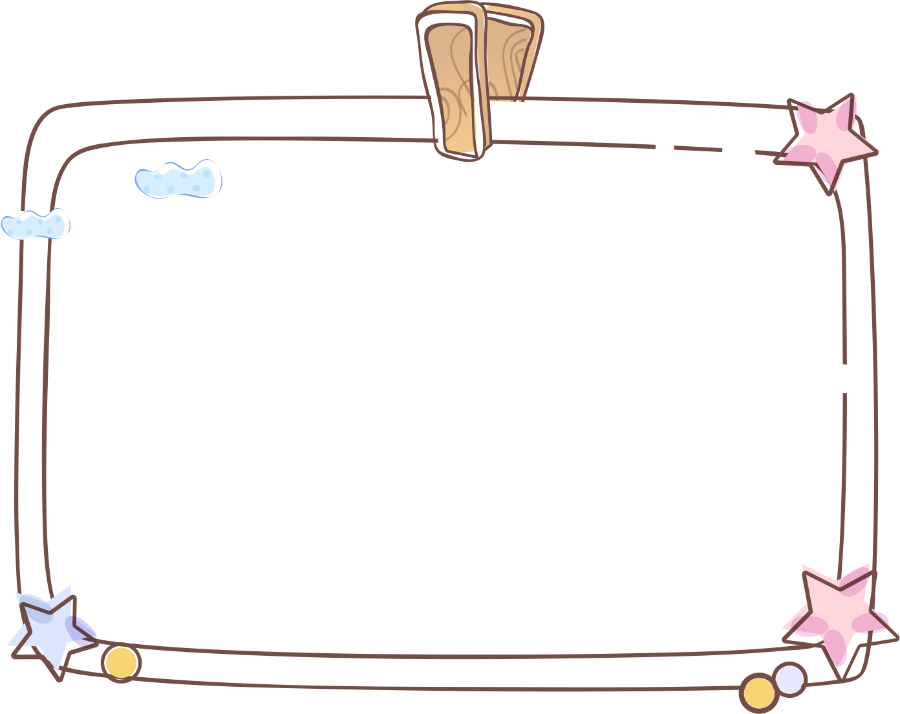 Trình bày vài thông tin về tác giả, tác phẩm
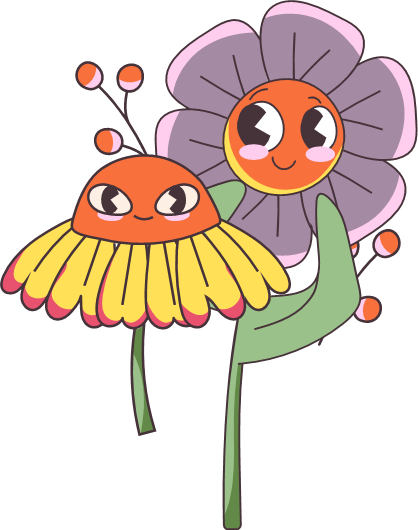 2. Tìm hiểu chung
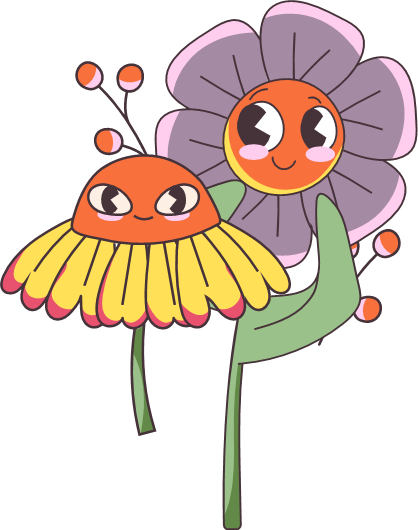 2. Tìm hiểu chung
Thô-mát L. Phrít-man sinh năm 1953, là nhà báo người Mỹ, phụ trách chuyên mục các vấn đề quốc tế của báo Niu-oóc Thai-mở.
Ông đã ba lần được trao giải Pu-lít-dơ (Pulitzer).
Các tác phẩm nổi tiếng: Chiếc xe Lếch-xớt (Lexus) và cây ôliu (1999); Thế giới phẳng (2005 - 2007); Nóng, Phẳng, Chật (2008):...
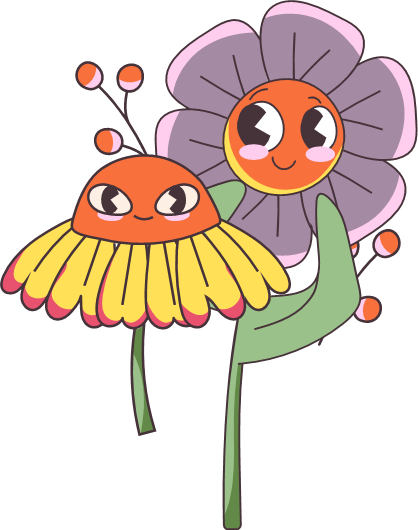 *Văn bản “Thủy tiên tháng một”
văn bản thông tin
Thể loại
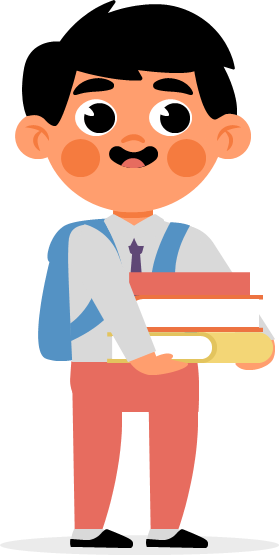 Thủy tiên tháng một
nghị luận
PTBĐ
[Speaker Notes: Nguyễn Nhâm
0981713891- 0366.698.459.]
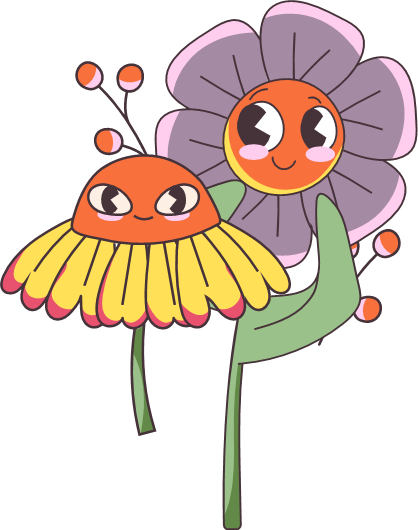 *Văn bản “Thủy tiên tháng một”
Xuất xứ
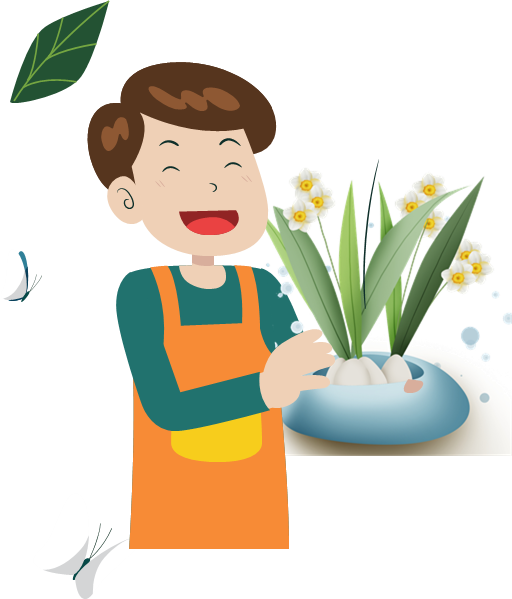 được trích trong cuốn sách Nóng, Phẳng, Chật, nói về những thách thức lớn nhất mà hiện nay nước Mỹ đang đối mặt: khủng hoảng môi trường toàn cầu và việc đánh mất vị thế của một quốc gia dẫn đầu.
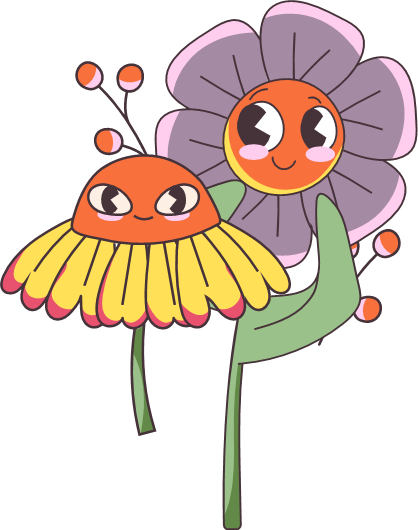 *Bố cục “Thủy tiên tháng một”
Phần 2 (đoạn 2 đến đoạn 5): Biến đổi khí hậu và những tác động liên hoàn
Phần 3 (2 đoạn cuối): Những báo cáo và con số đầy ám ảnh
Phần 1 (đoạn 1): Nêu vấn đề cần thông tin
Khám phá văn bản
IV
1.
Thông tin cơ bản của văn bản
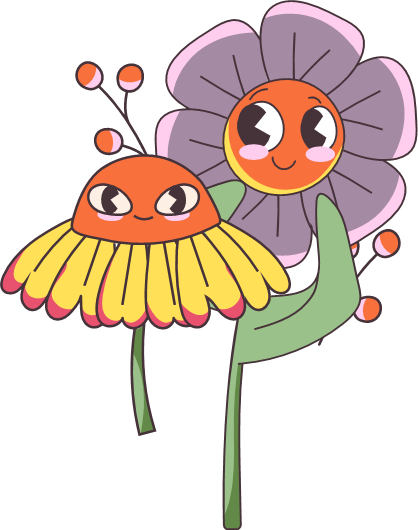 1. Thông tin cơ bản của văn bản
Hãy chọn trong văn 
bản một cụm từ có thể khái quát được nội dung chính của vấn đề mà tác giả muốn trao đổi?
[Speaker Notes: Nguyễn Nhâm
0981713891- 0366.698.459.]
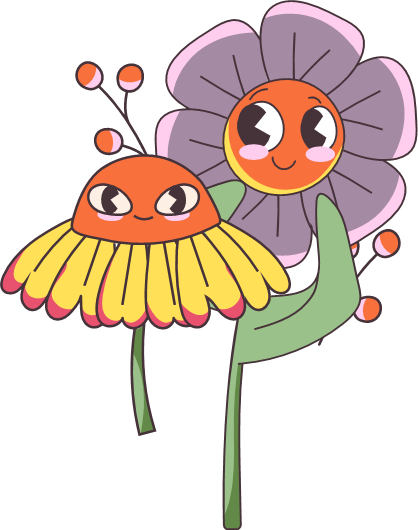 1. Thông tin cơ bản của văn bản
Cụm từ sự nóng lên của Trái Đất bị chính tác giả cho là không chính xác khi ông tán đồng (trong đoạn 5) những phân tích của nhà nghiên cứu Giôn Hô-đơ-rơn.
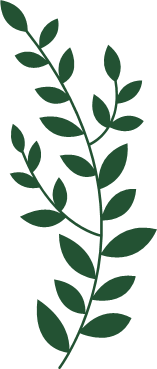 Thông tin cơ bản của văn bản được thể hiện qua các cụm từ: Biến đổi khí hậu, sự nóng lên của Trái Đất, sự bất thường của Trái Đất, sự rối loạn khí hậu toàn cầu.
[Speaker Notes: Nguyễn Nhâm
0981713891- 0366.698.459.]
2.
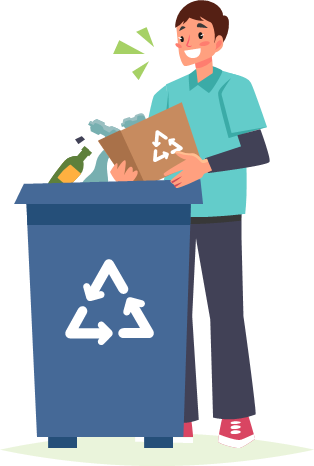 Nhan đề, chi tiết
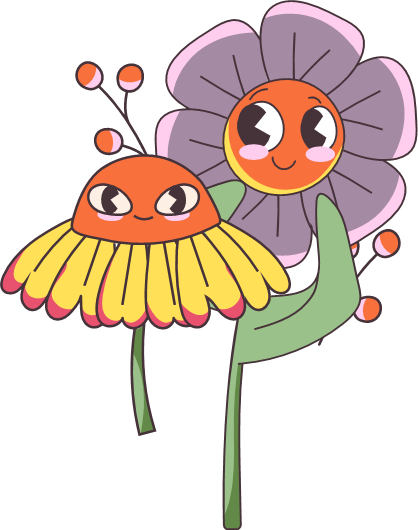 2. Nhan đề, chi tiết
Nhiệm vụ
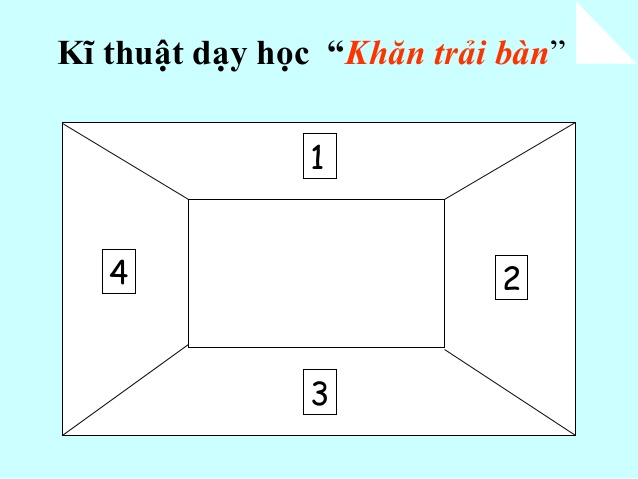 Nhan đề của văn bản đã gợi cho em những ấn tượng , suy nghĩ gì? Chi tiết hoa thủy tiên nở đầu tháng một có thể xem là một chi tiết “đắ” không? Vì sao?
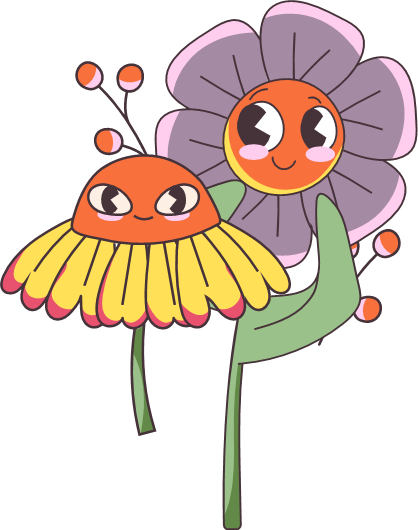 2. Nhan đề, chi tiết
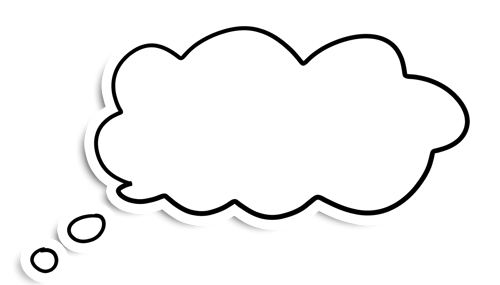 Nhan đề của văn bản gợi ra vẻ đẹp, thời gian nở rộ đẹp nhất của loài hoa thủy tiên
[Speaker Notes: Nguyễn Nhâm
0981713891- 0366.698.459.]
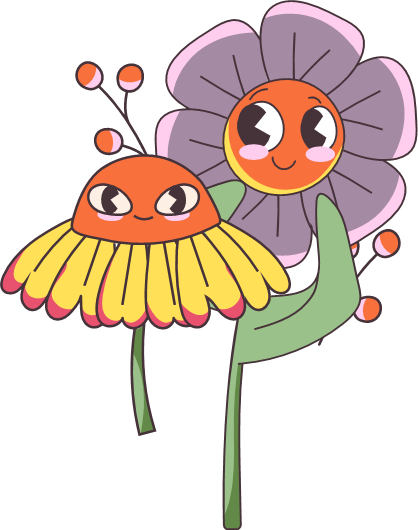 Chi tiết hoa thủy tiên nở đầu tháng Một là một chi tiết “đắt” vì
Gợi ý cho tác giả tìm được một nhan đề ấn tượng, làm nảy sinh nhiều suy đoán khác nhau về nội dung VB
Chính sự biến đổi khí hậu đã dẫn đến bao nhiêu vận động dường như trái quy luật trong đời sống muôn loài
tác giả đã kết hợp nhuần nhuyễn việc trình bày những thông tin mang tính khoa học với việc nêu những quan sát và trải nghiệm của bản thân khiến văn bản thực sự có sức hấp dẫn
3.
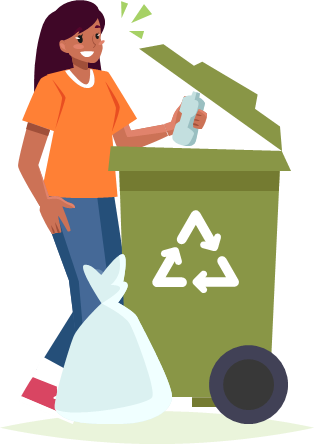 Tìm hiểu về bằng chứng trong văn bản
3. Tìm hiểu về bằng chứng trong văn bản
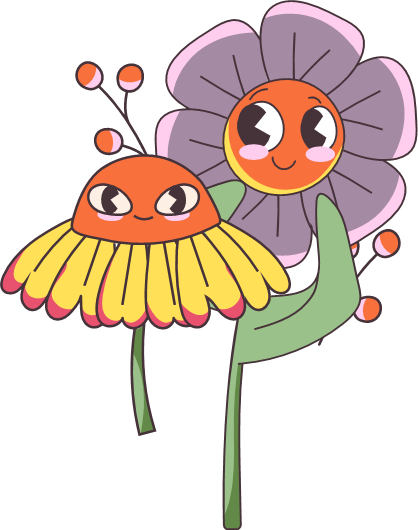 Dựa vào trải nghiệm của riêng em, hãy bổ suy bằng chứng cho vấn đề này?
“Sự bất thường của Trái Đất” đã được tác giả làm sáng tỏ qua những bằng chứng nào?
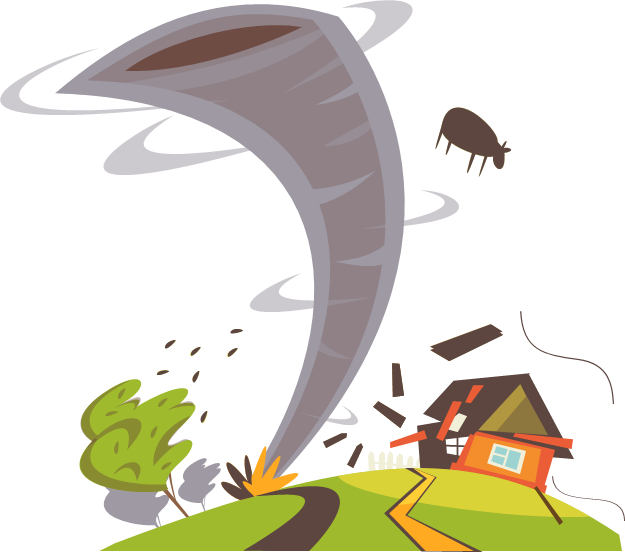 3. Tìm hiểu về bằng chứng trong văn bản
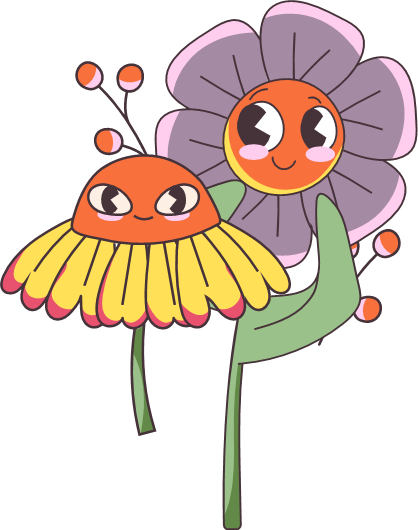 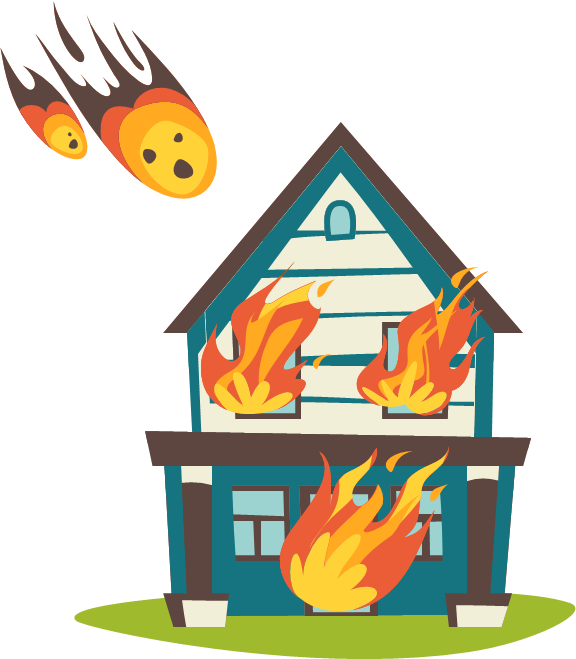 Nhiệt độ trung bình Trái Đất tăng sẽ dẫn đến hiện tượng thời tiết bất thường: nóng, hạn hán, bão, lũ lớn hơn
Những bông hoa thủy tiên ở Bet-the-xđa, bang Ma-ri-lan vốn thường nở vào tháng Ba thì năm nay lại được nở từ đầu tháng Một là sự bất thường
[Speaker Notes: Nguyễn Nhâm
0981713891- 0366.698.459.]
*Bổ sung bằng chứng
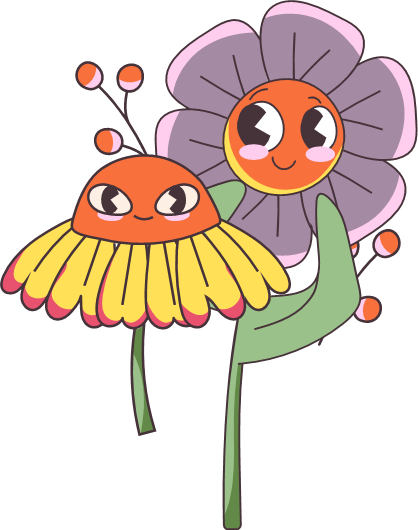 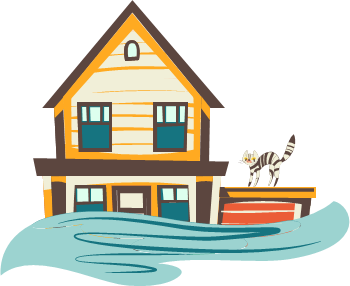 Lượng mưa lớn
Sự gia tăng tần suất và cường độ của các đợt nắng nóng khắc nghiệt
Hạn hán xảy ra nhiều hơn
4.
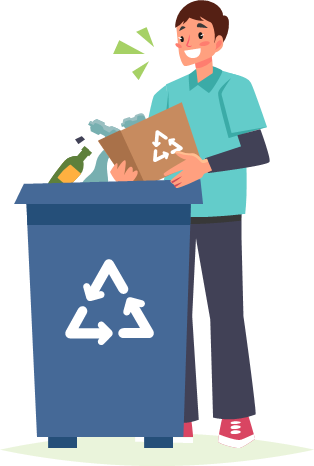 Cách triển khai ý tưởng và thông tin
4. Cách triển khai ý tưởng và thông tin
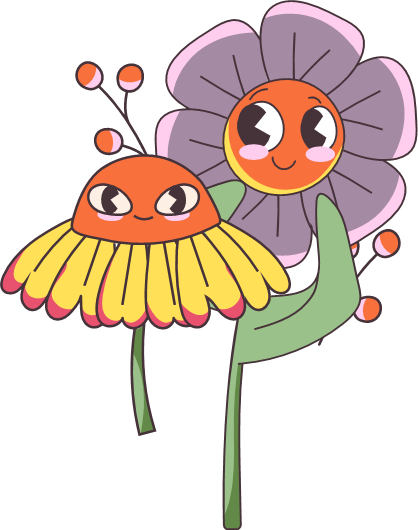 Em hãy xác định các đoạn văn thể hiện rõ mối quan hệ nhân quả giữa các sự kiện thuộc loại “sự biến đổi cực đoan của thời tiết”?
4. Cách triển khai ý tưởng và thông tin
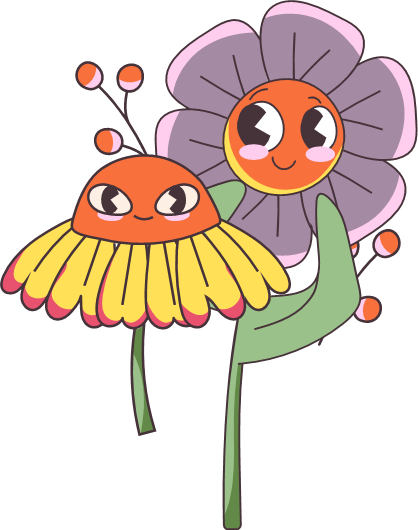 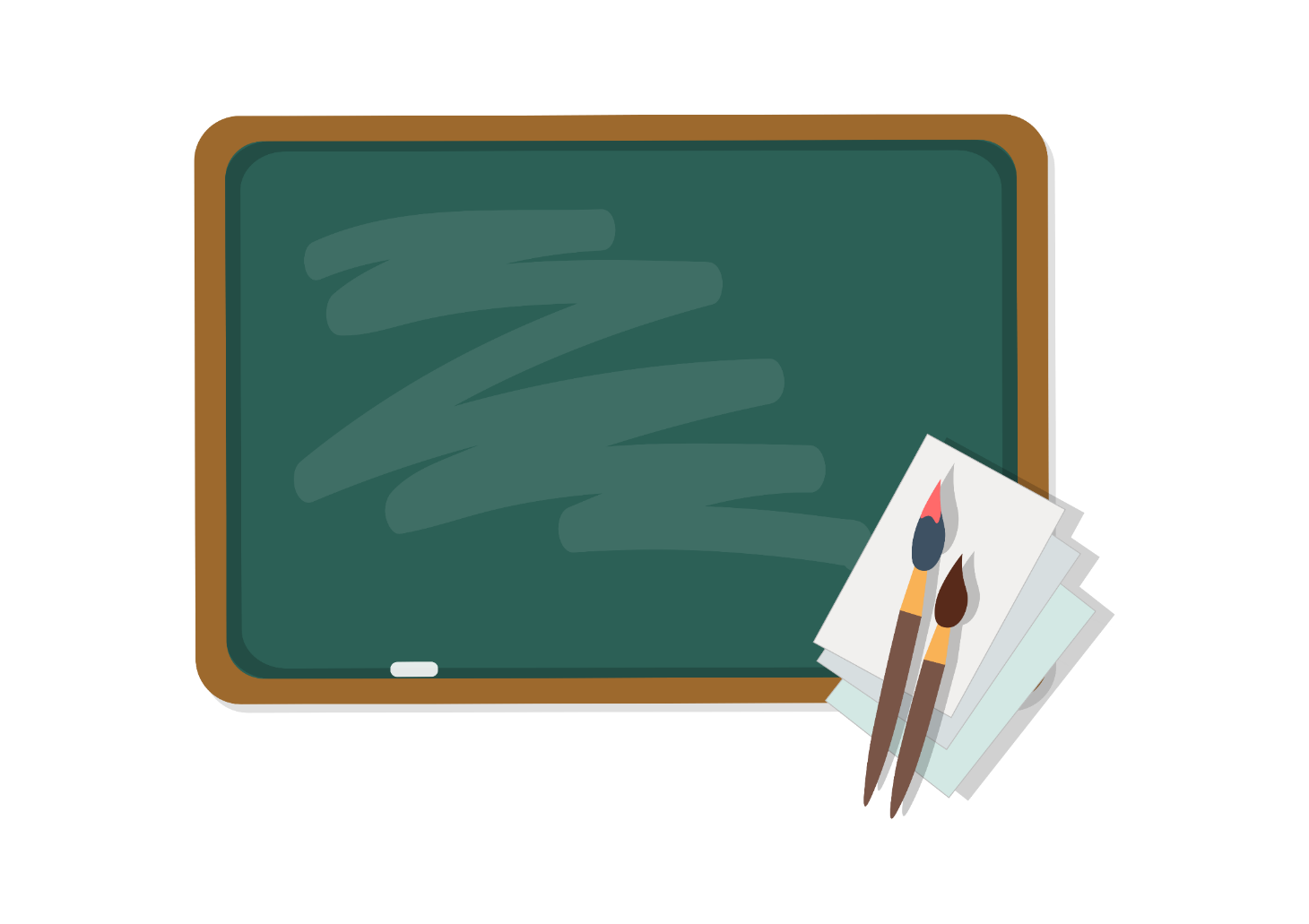 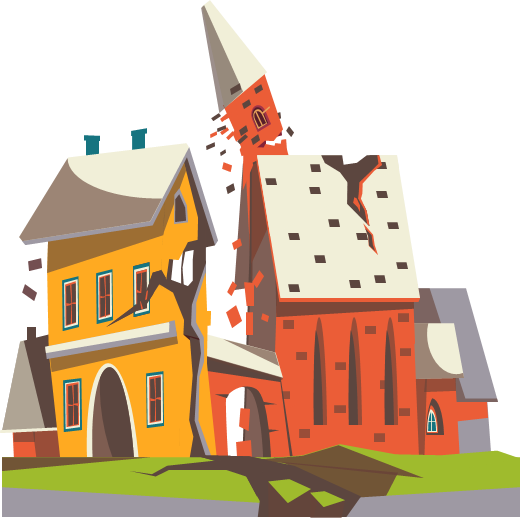 Các đoạn 2,3,4,5 của văn bản thể hiện rõ mối quan hệ nhân quả
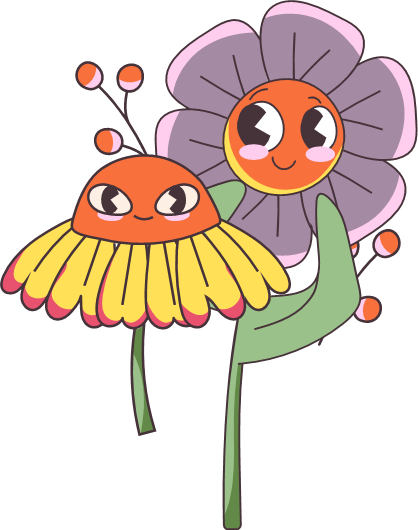 4. Cách triển khai ý tưởng và thông tin
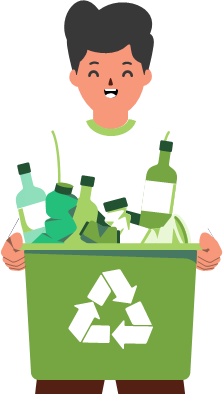 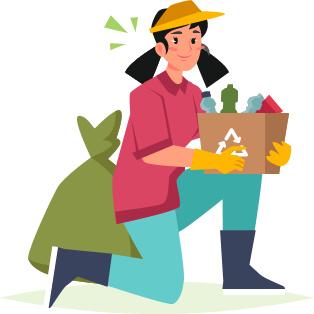 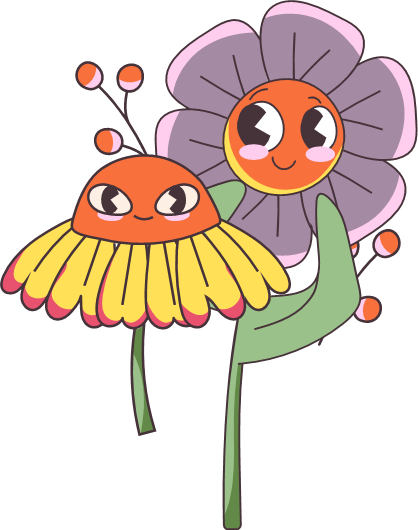 4. Cách triển khai ý tưởng và thông tin
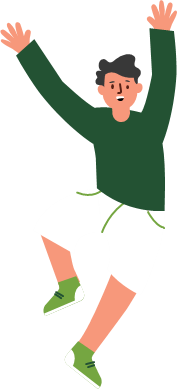 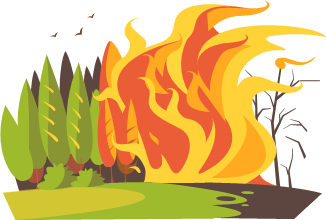 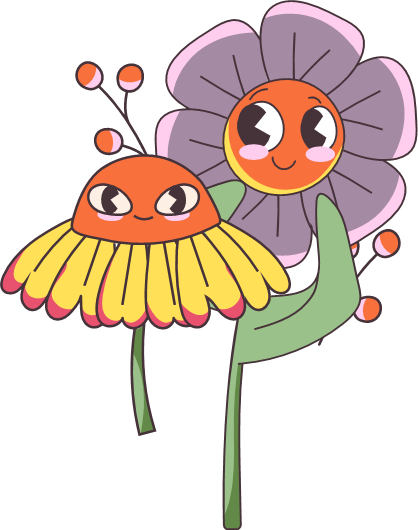 4. Cách triển khai ý tưởng và thông tin
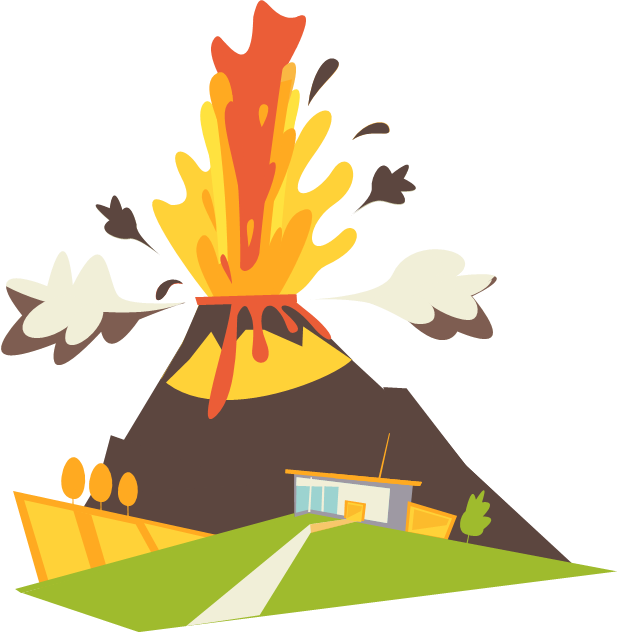 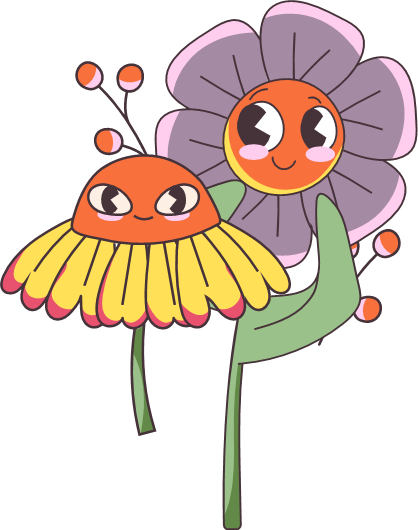 4. Cách triển khai ý tưởng và thông tin
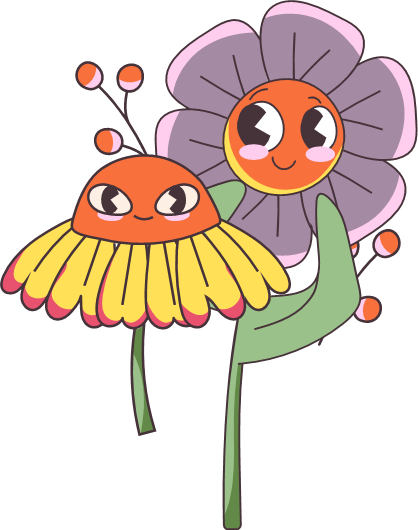 4. Cách triển khai ý tưởng và thông tin
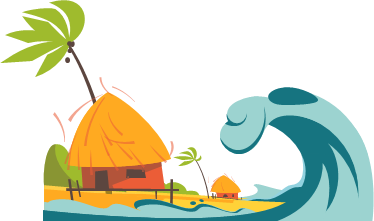 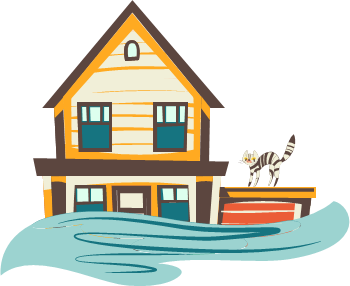 5.
Vai trò của tài liệu tham khảo và phương tiện phi ngôn ngữ
5. Vai trò của tài liệu tham khảo và phương tiện phi ngôn ngữ
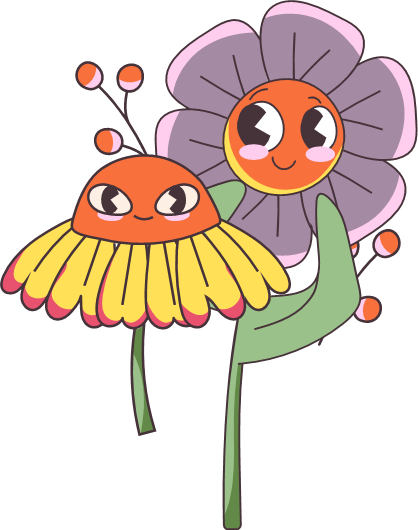 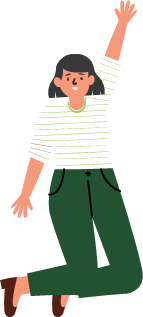 [Speaker Notes: Nguyễn Nhâm
0981713891- 0366.698.459.]
6.
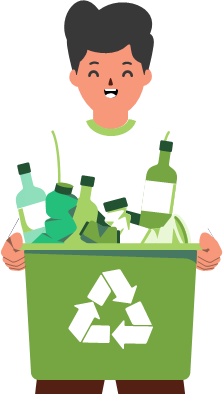 Kết nối, chia sẻ
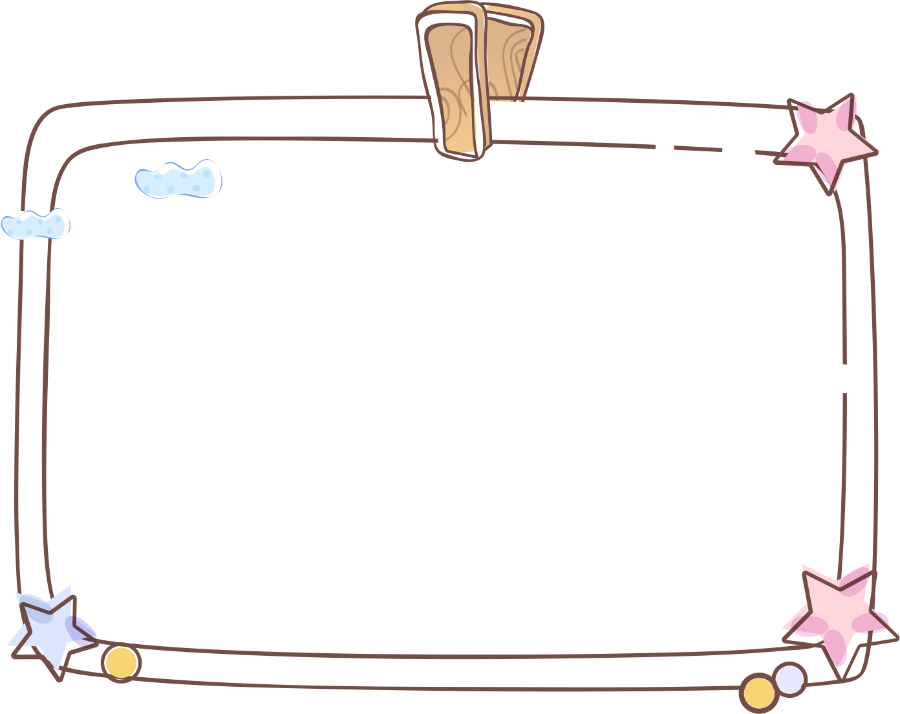 Nêu lên điều có nghĩa nhất mà em thu nhận được sau khi đọc văn bản này
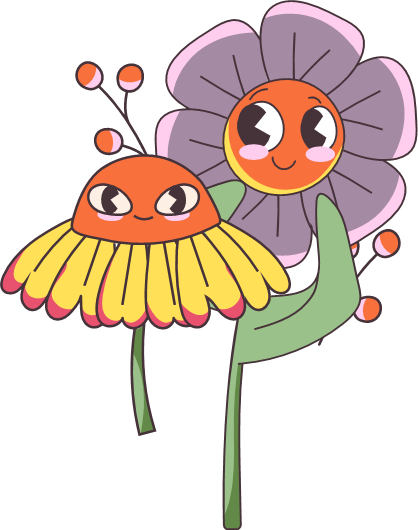 6. Kết nối, chia sẻ
[Speaker Notes: Nguyễn Nhâm
0981713891- 0366.698.459.]
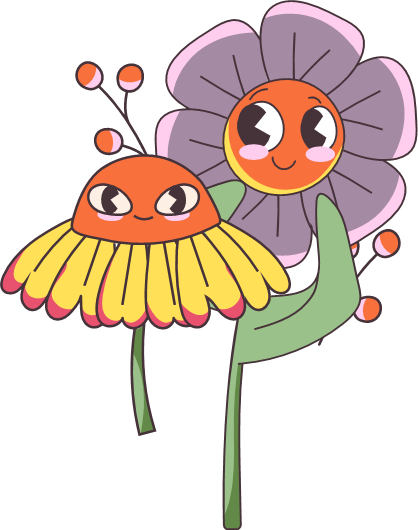 6. Kết nối, chia sẻ
Văn bản giúp em có thêm kiến thức về VB thông tin (cách triển khai ý tưởng, sử dụng các cước chú, tài liệu tham khảo, số liệu,...)
Văn bản giúp em hiểu như thế nào là vấn đề biến đổi khí hậy trên Trái Đất
Tổng kết
V
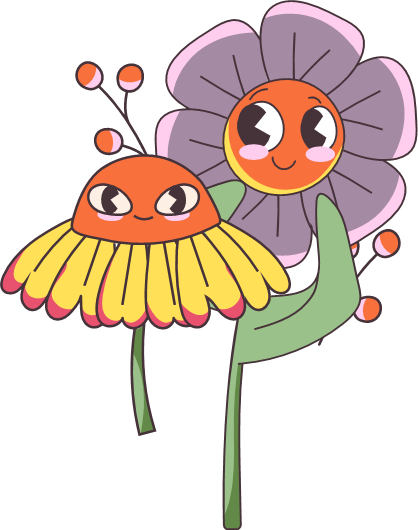 V. Tổng kết
Theo em, nội dung của văn bản là gì?
Nghệ thuật đặc sắc được thể hiện qua văn bản?
Văn bản đã cung cấp cho chúng ta thông tin một cách đầy đủ, khoa học, chính xác về thực trạng thiên nhiên trên toàn Trái Đất. Qua văn bản chúng ta thấy rõ được vấn đề cấp bách trong việc cải thiện xu hướng cực đoan của thời tiết.
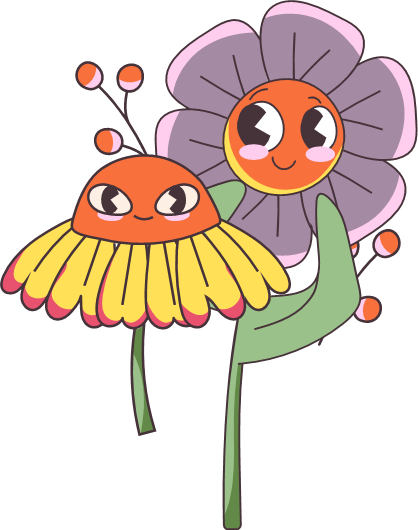 2. Nghệ thuật
Câu văn ngắn gọn, súc tích
Lập luận chặt chẽ, thông tin xác thực, khoa học.
Hoạt động luyện tập
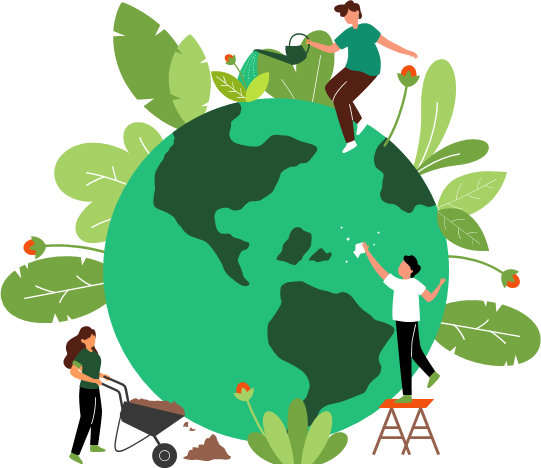 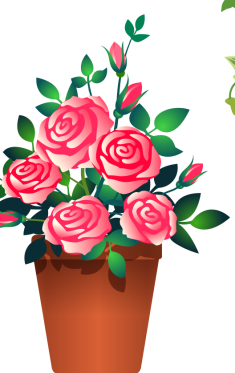 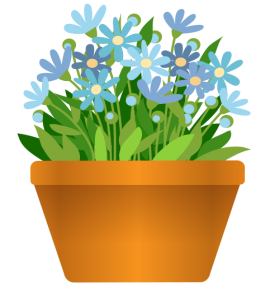 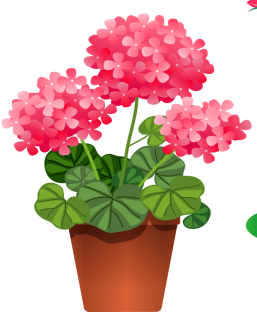 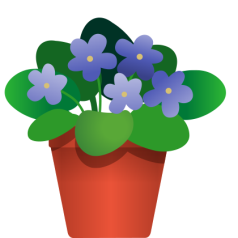 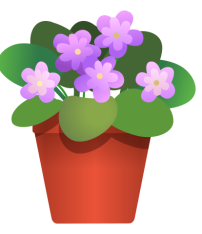 Vận dụng
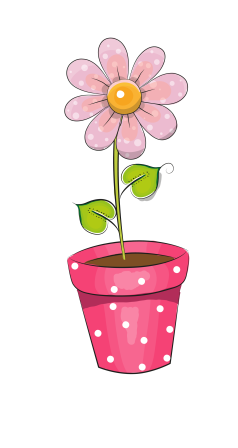 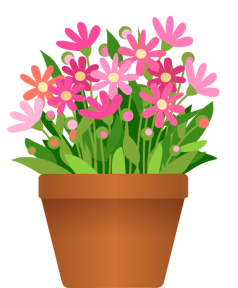 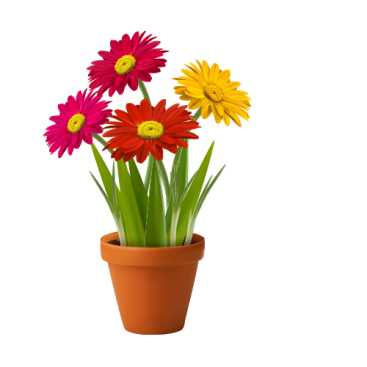 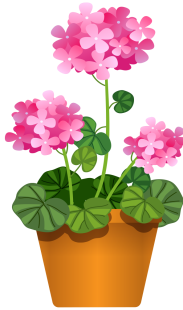 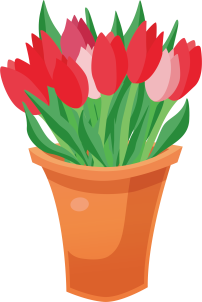 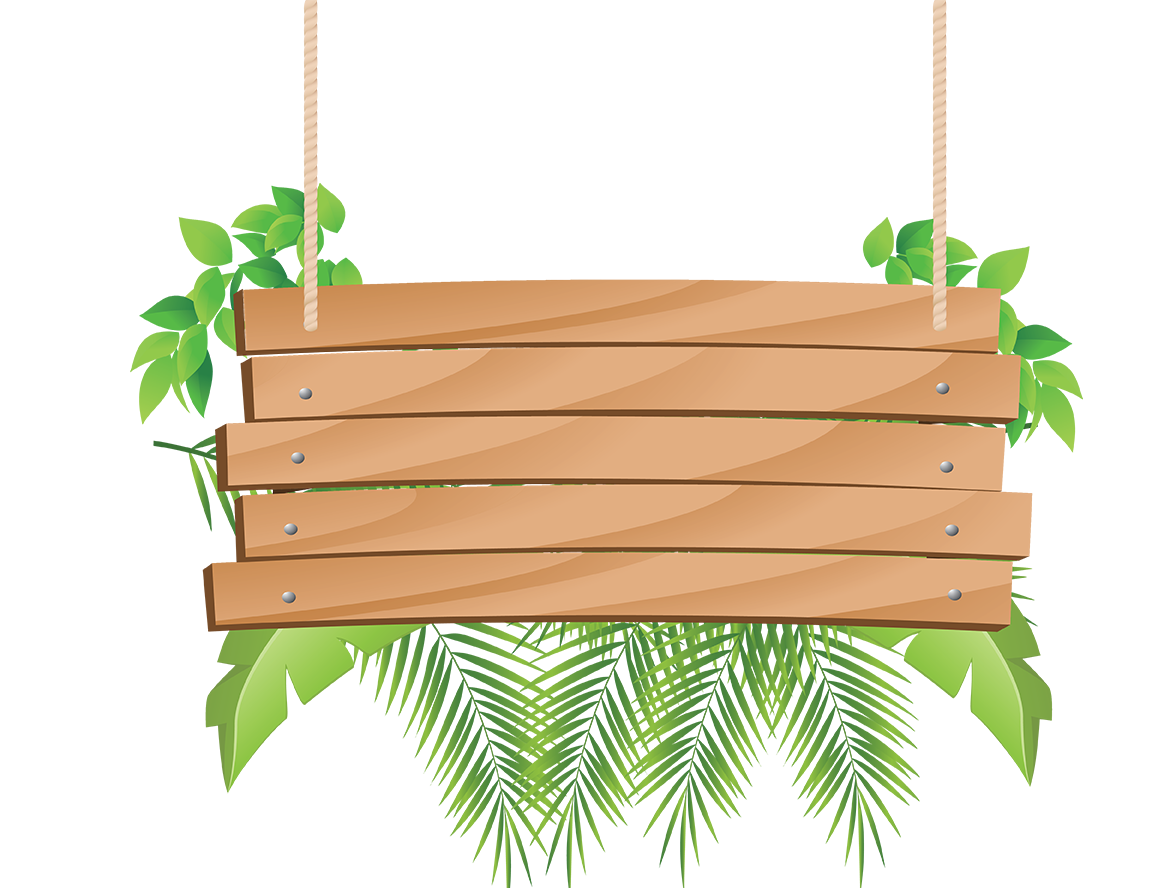 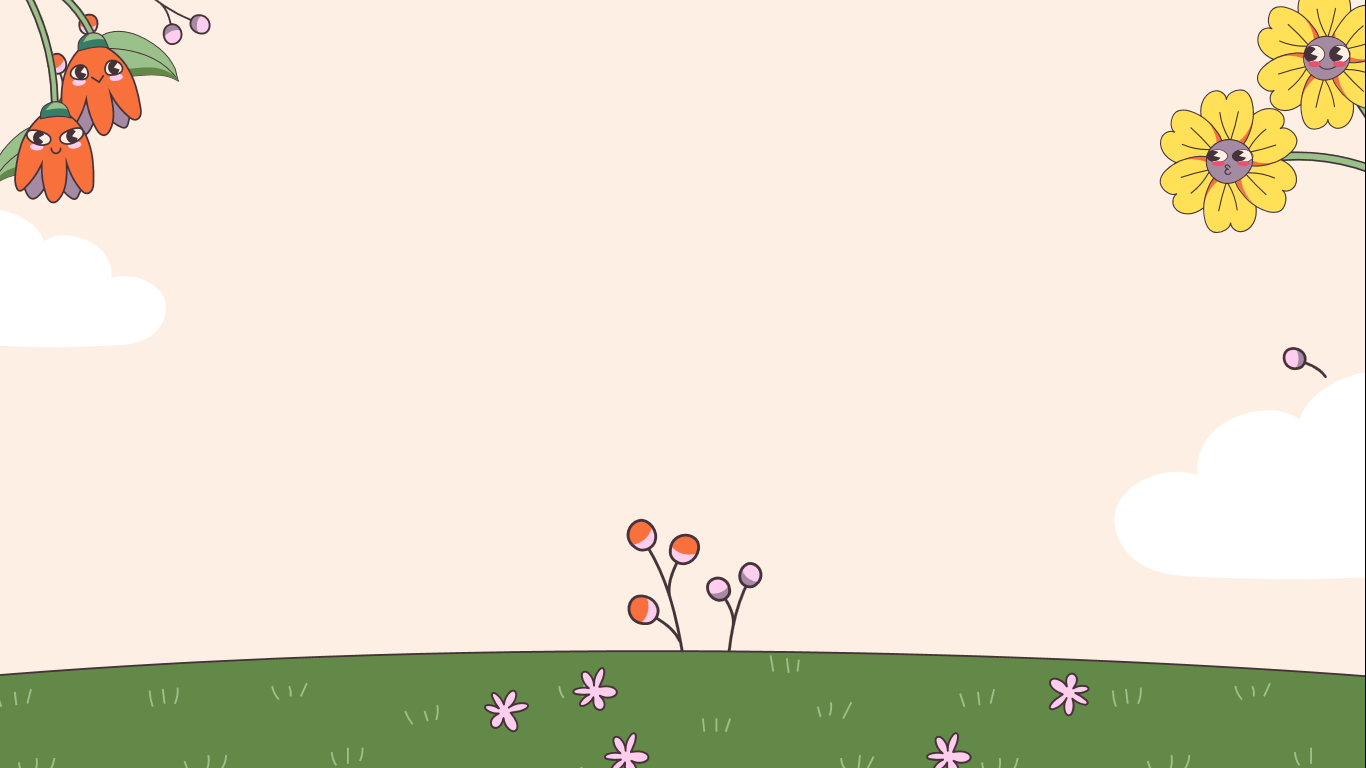 Tác giả của văn bản là ai?
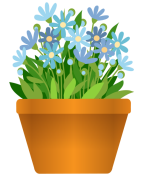 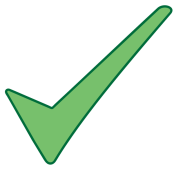 Thô-mát L. Phrít-man
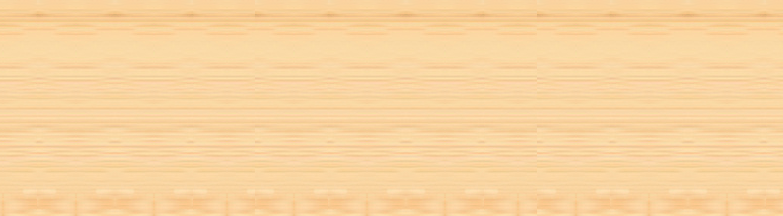 A
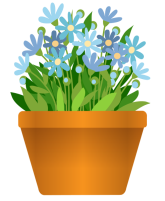 Gabriel Garcia Marquez
B
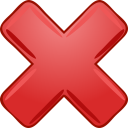 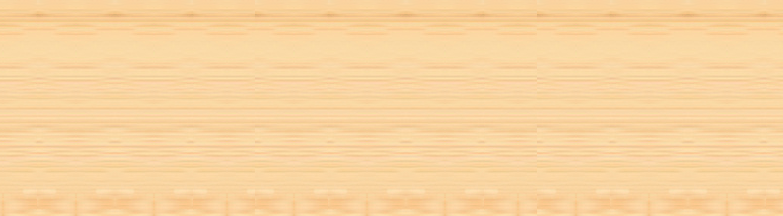 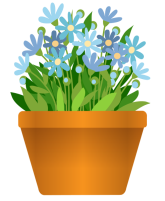 Ernest Miller Hemingway
C
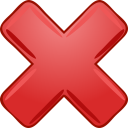 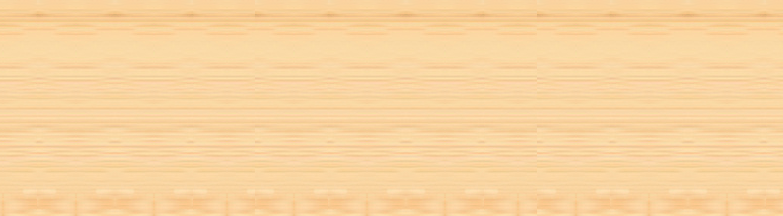 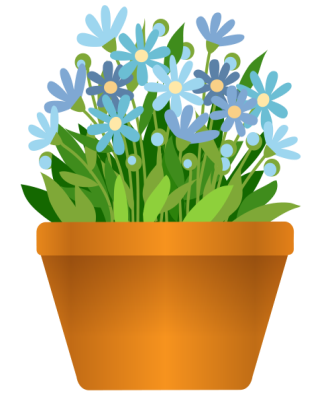 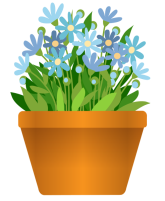 Harper Lee
D
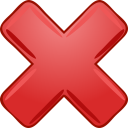 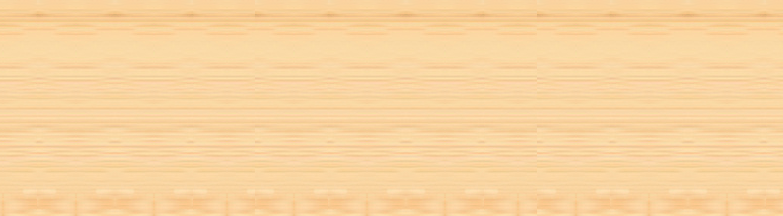 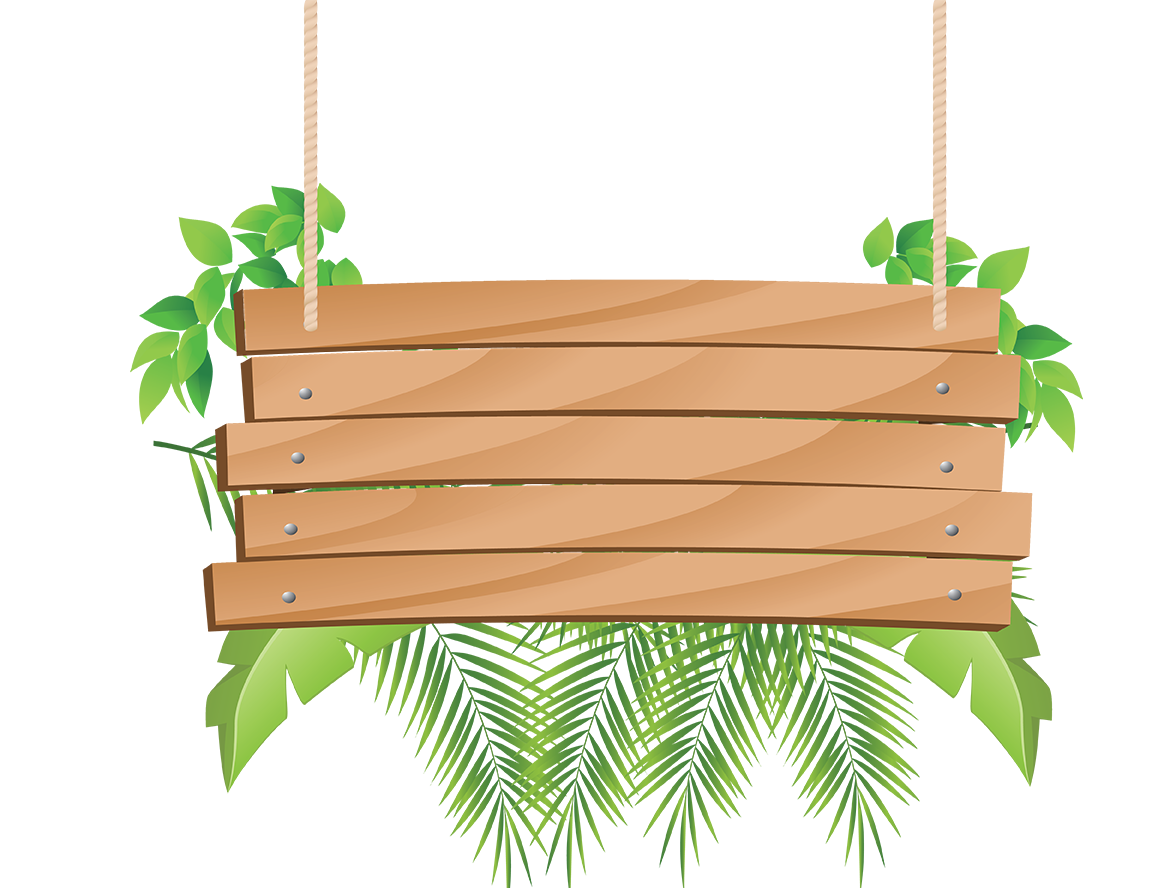 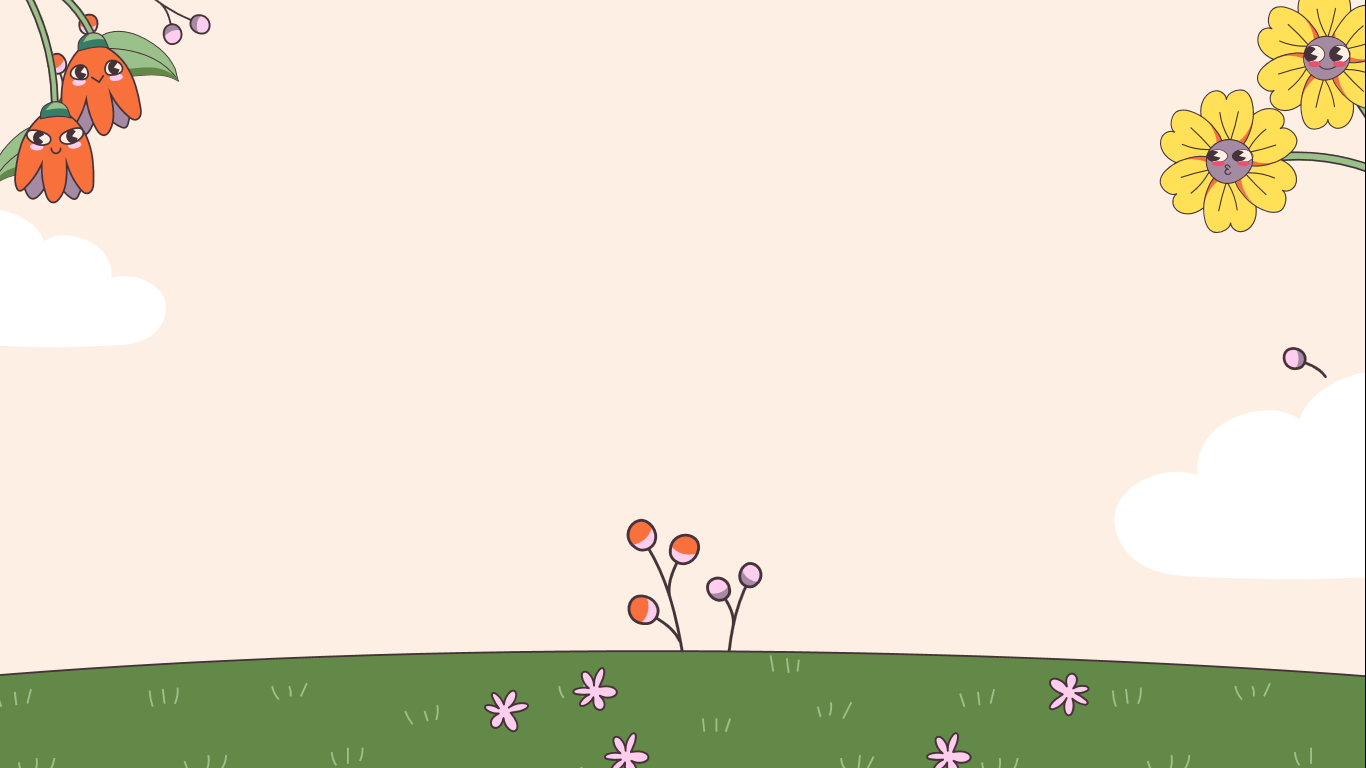 Tác giả là người nước nào?
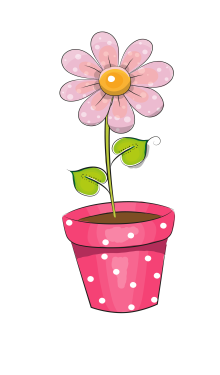 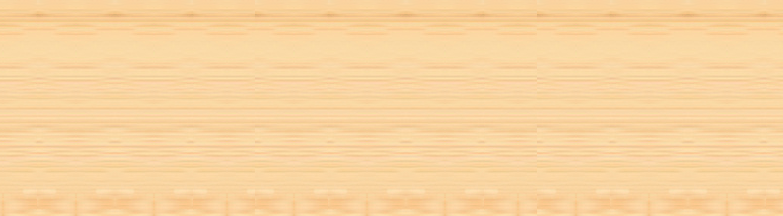 Đức
A
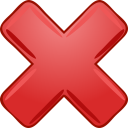 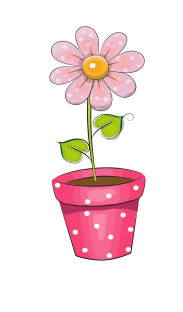 Pháp
B
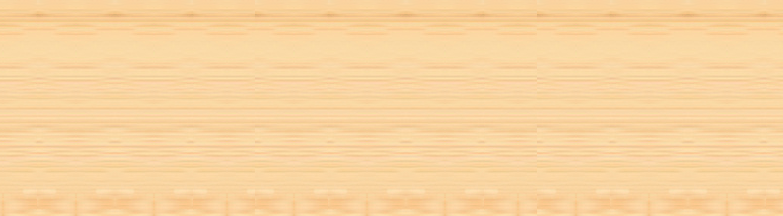 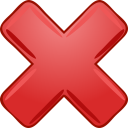 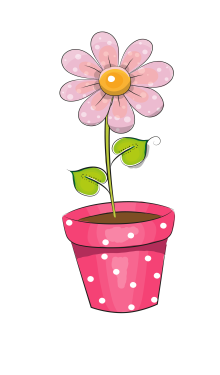 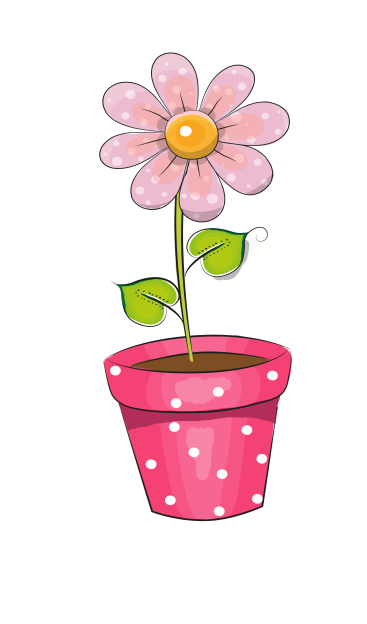 Anh
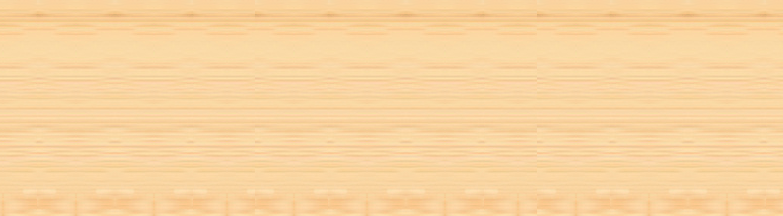 C
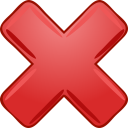 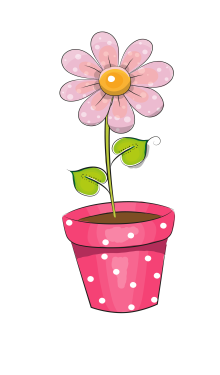 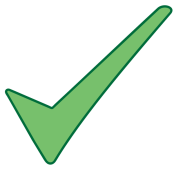 D
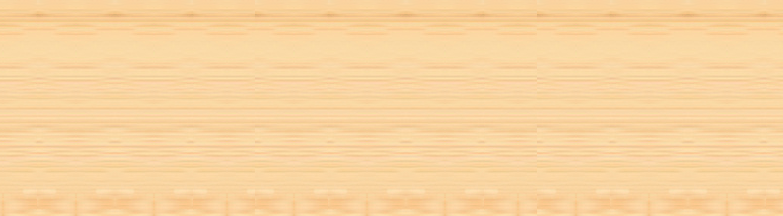 Mỹ
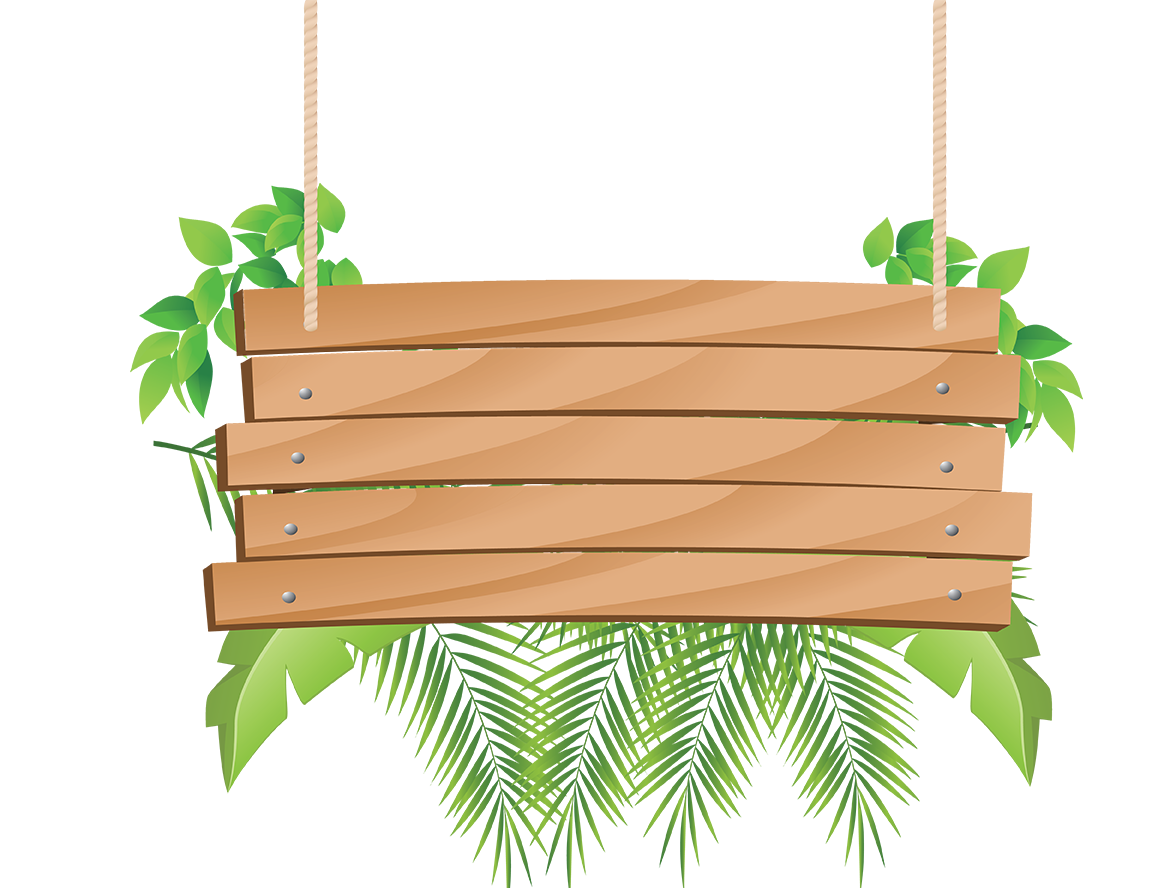 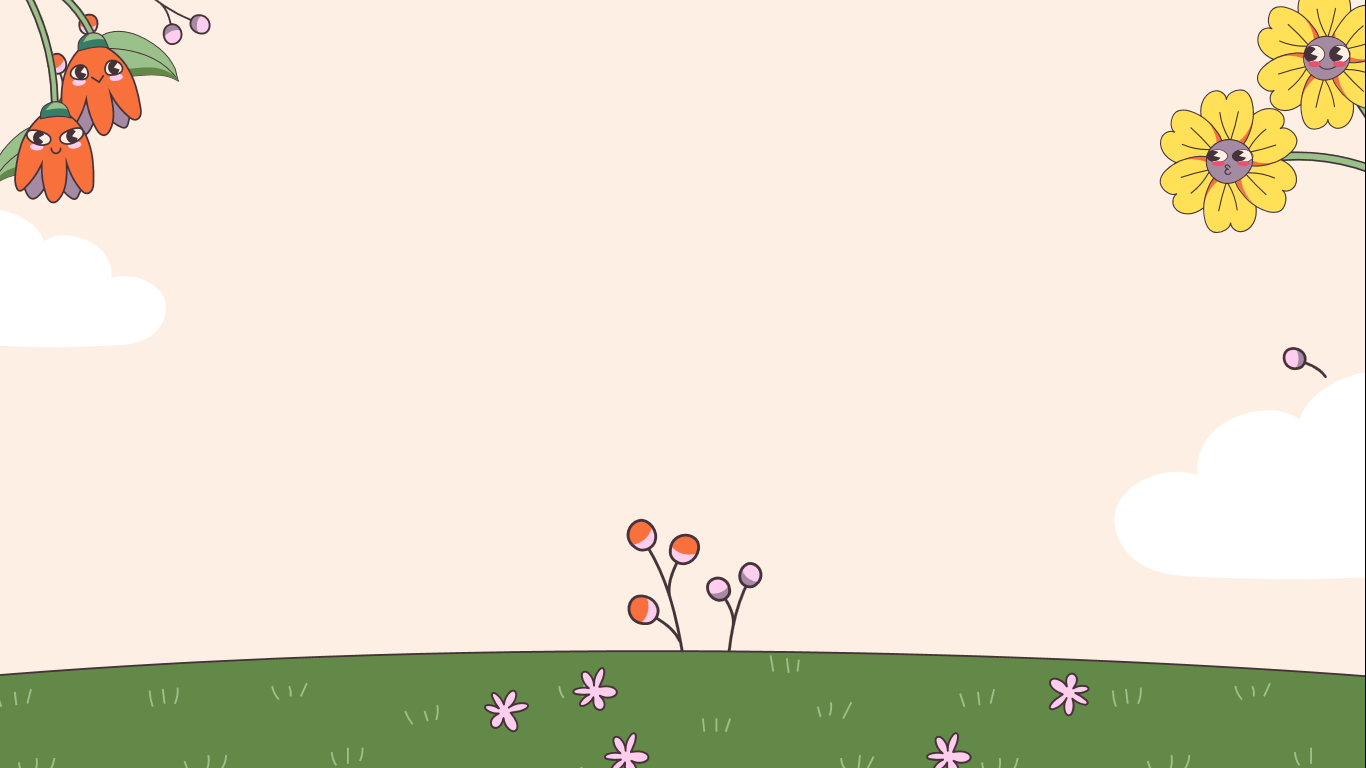 Thể loại của tác phẩm là
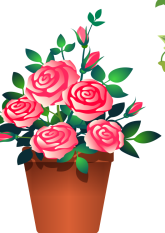 Văn học kháng chiến
A
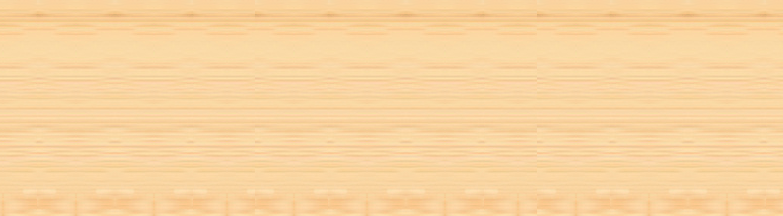 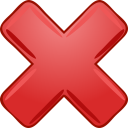 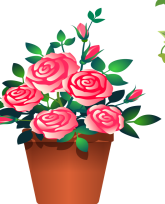 Văn bản thông tin
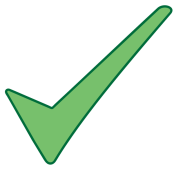 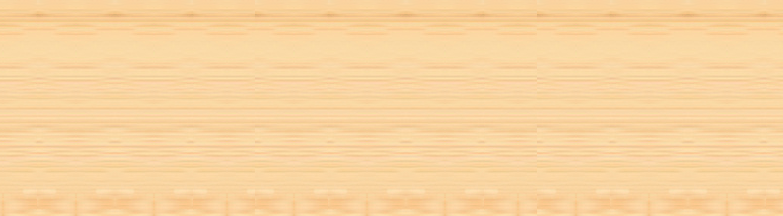 B
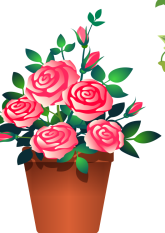 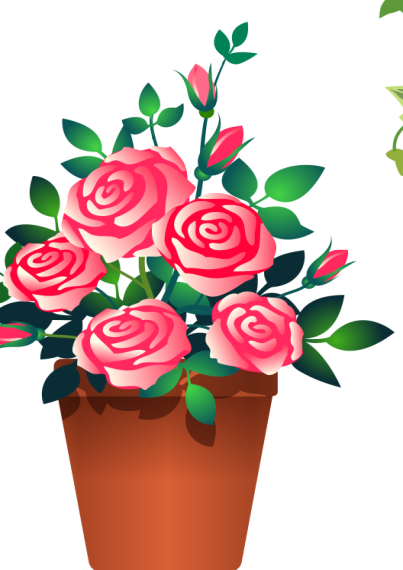 Các bài bình thơ
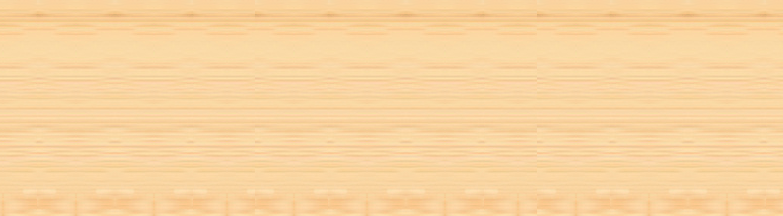 C
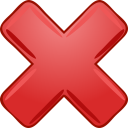 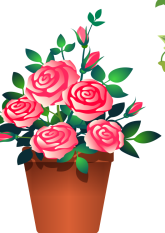 Tất cả những ý trên đều đúng
D
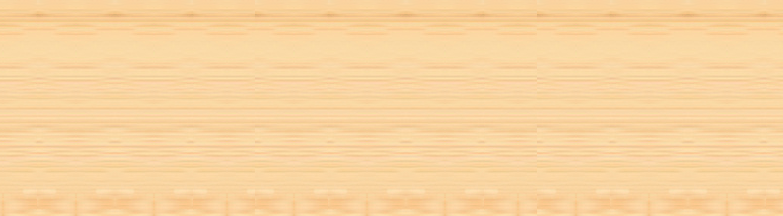 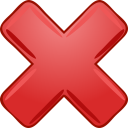 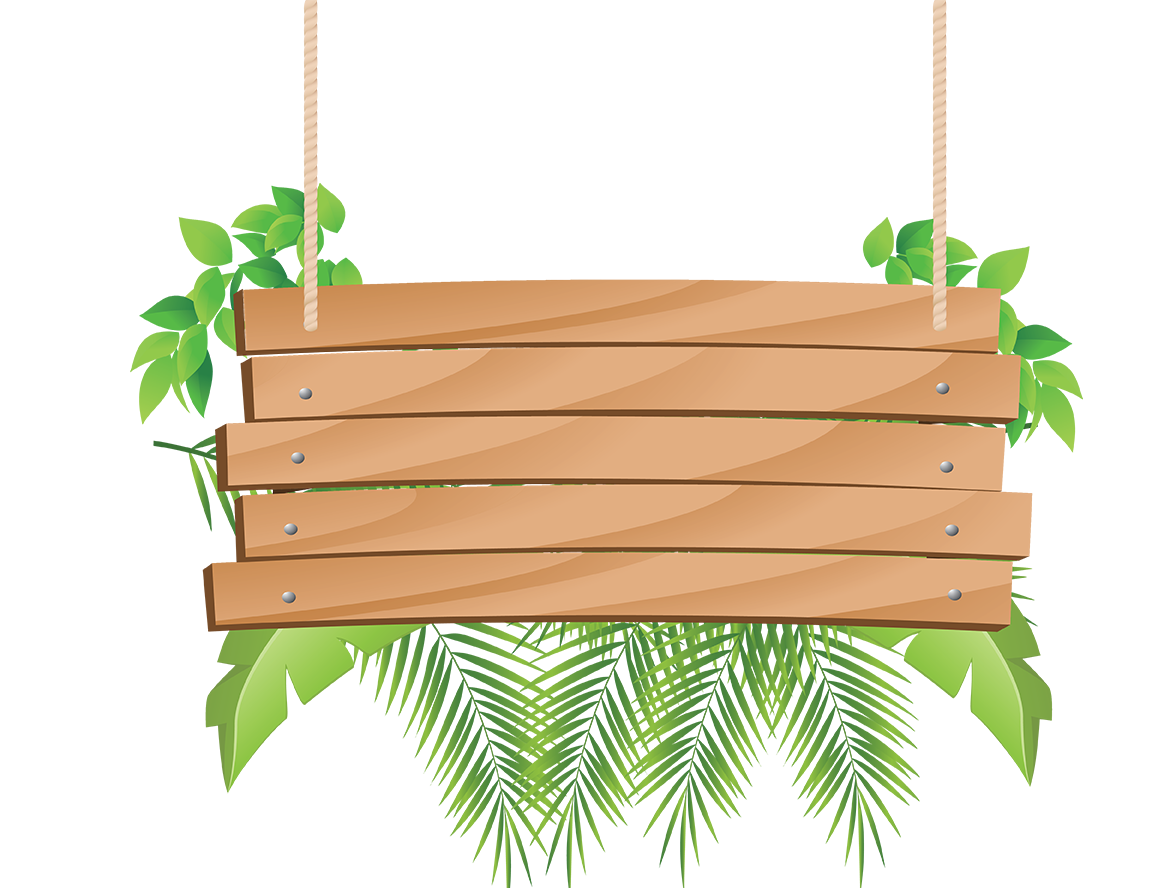 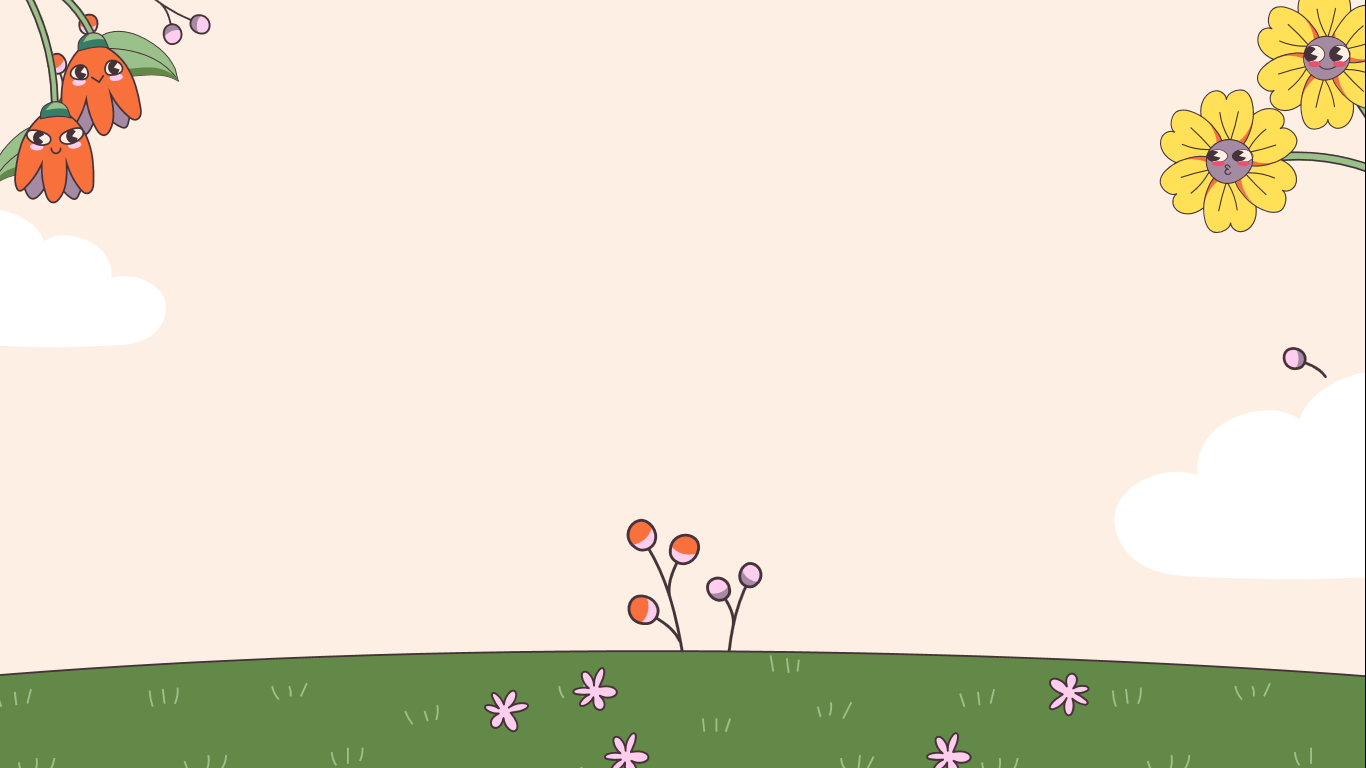 Phương thức biểu đạt của văn bản là gì?
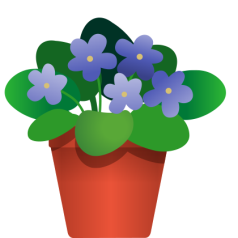 Tự sự
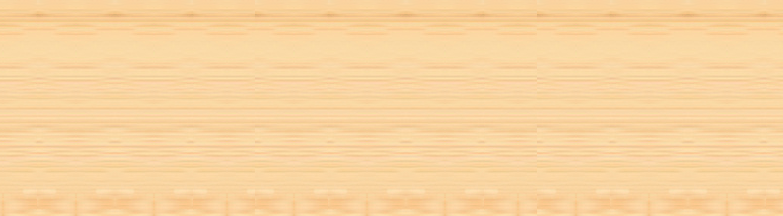 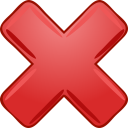 A
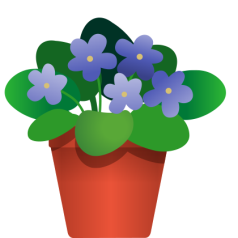 Miêu tả
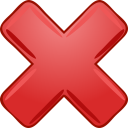 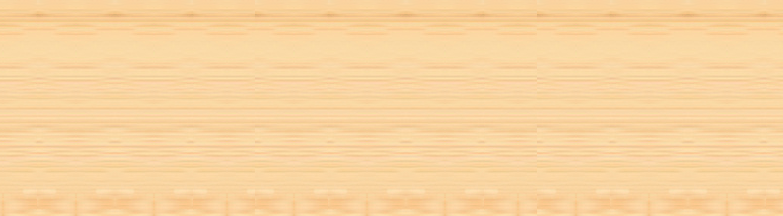 B
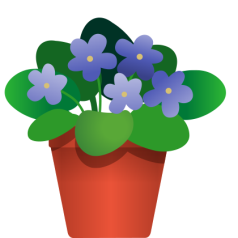 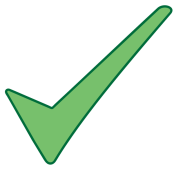 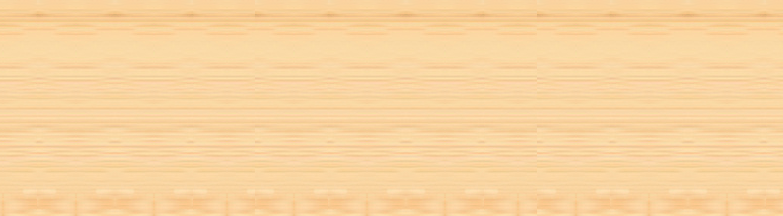 Nghị luận
C
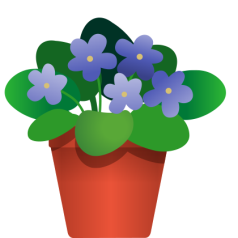 Biểu cảm
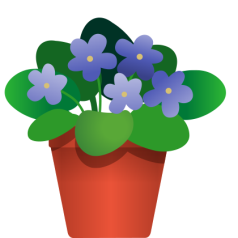 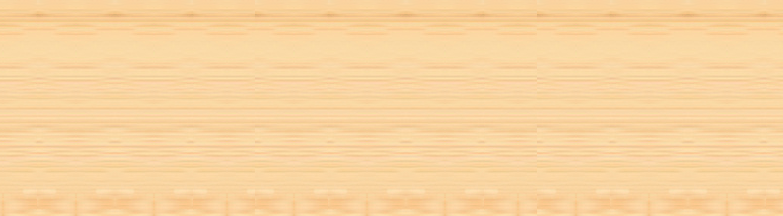 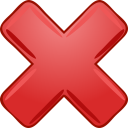 D
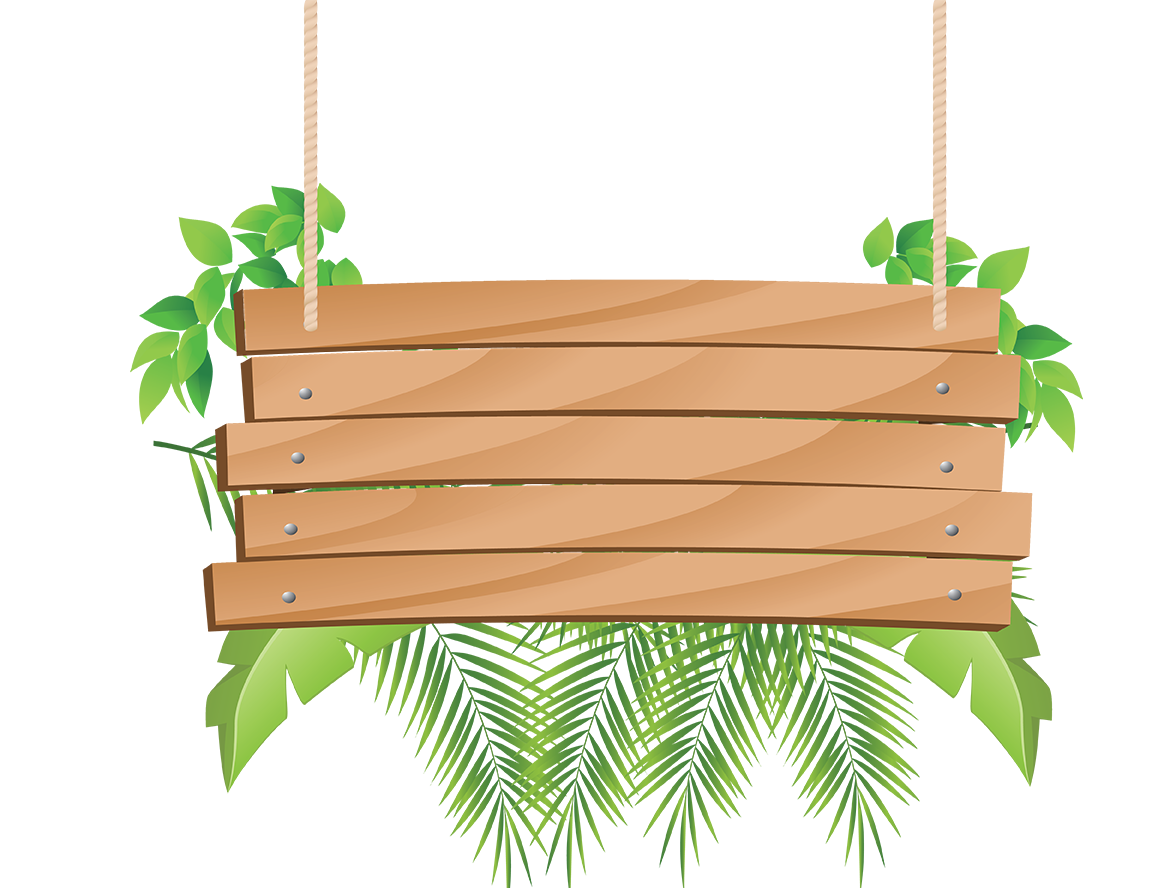 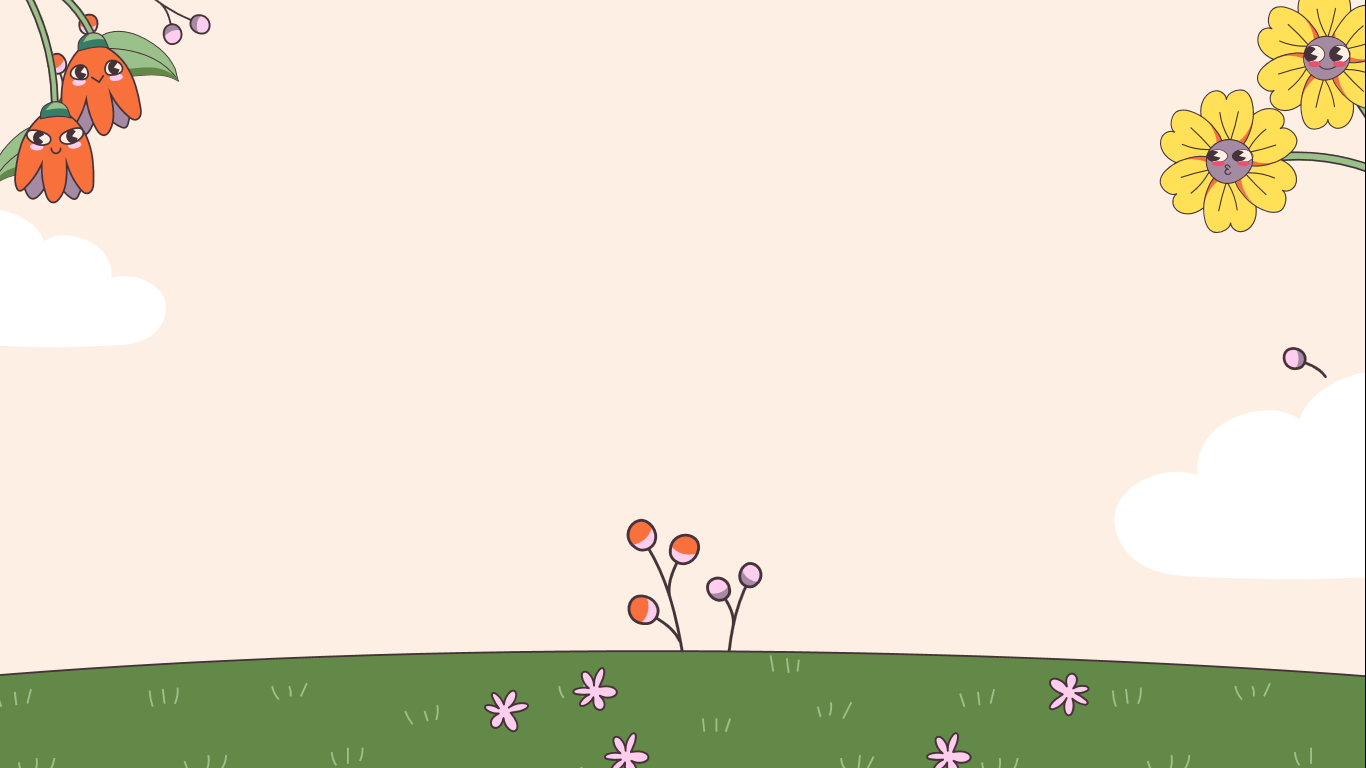 Trong văn bản "Tthủy tiên tháng Một",  hiện tượng thời tiết hiện nay đang diễn ra cực đoan như thế nào?
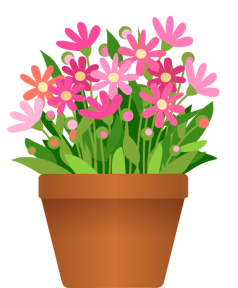 Ở Việt Nam, điển hình là hiện tượng thời tiết biến đổi khiến nhiệt độ lạnh dần, cây cối khó sinh trưởng.
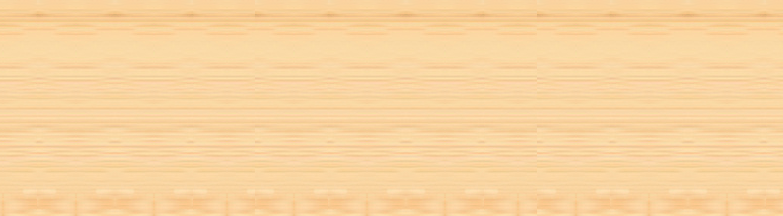 A
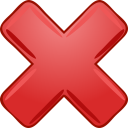 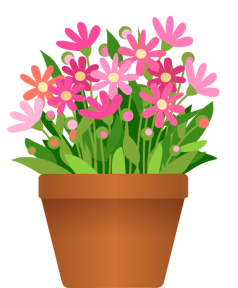 Ở Việt Nam, thời tiết nóng lên dần, nhiệt độ tăng cao khiến nhiều con sống khô cạn.
B
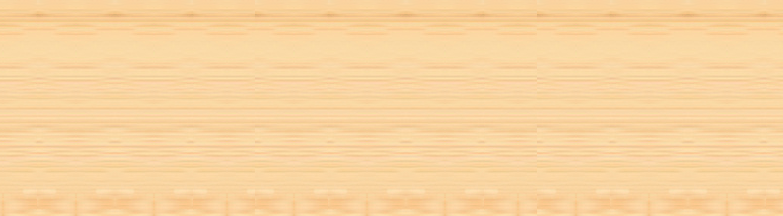 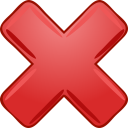 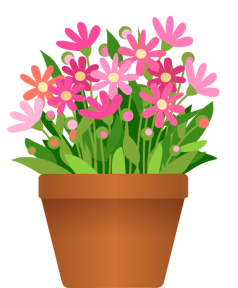 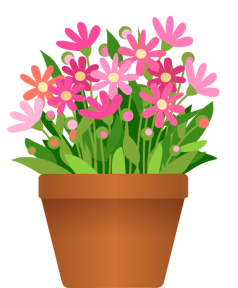 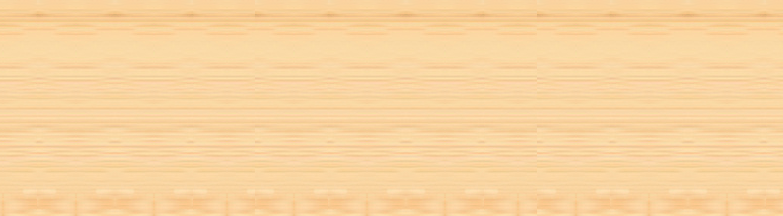 C
Ở Bắc cực băng tan nhiều.
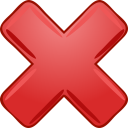 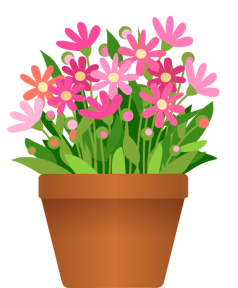 Ở Việt Nam, điển hình là hiện tượng khô hạn và mưa cực đoan ở miền Trung; rét đậm và rét hại ở miền núi phía Bắc; hạn hán và xâm nhập mặn ở miền Nam
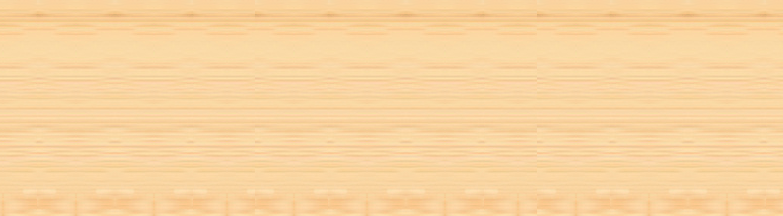 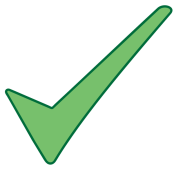 D
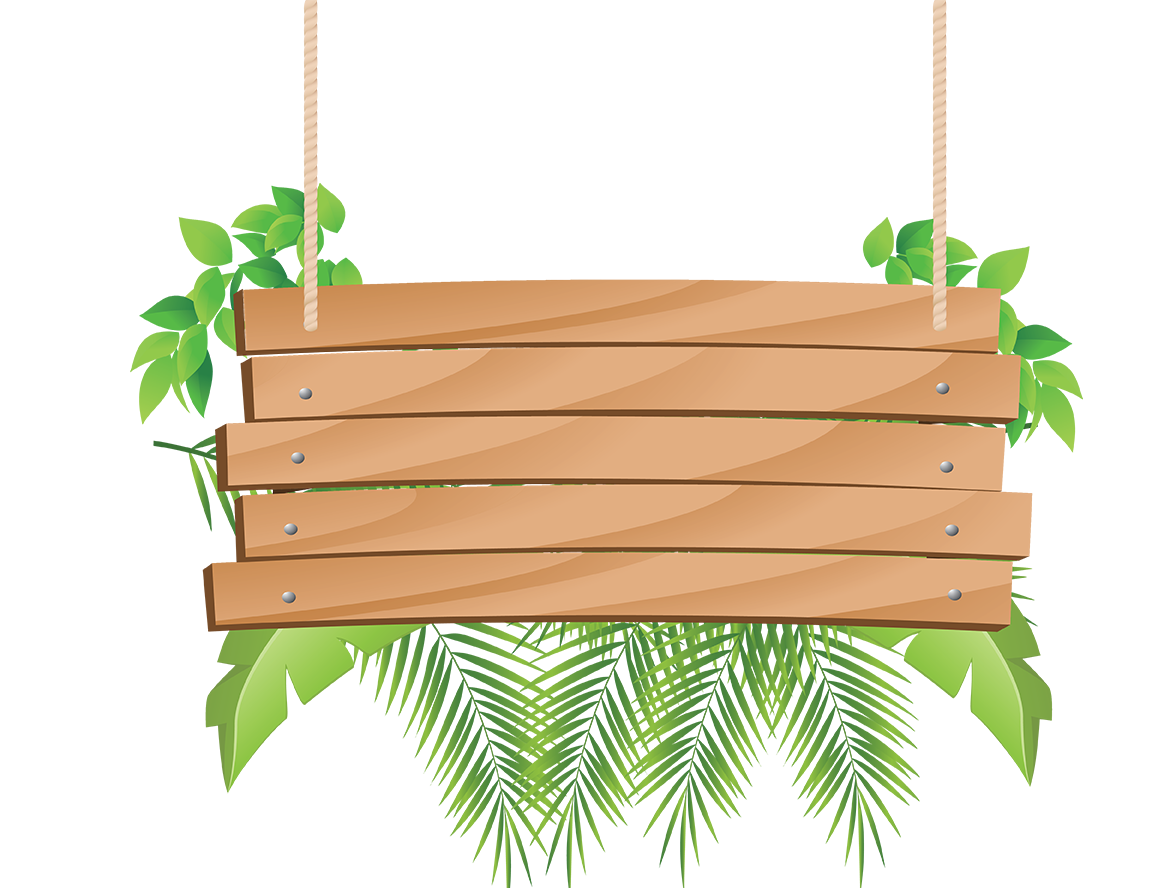 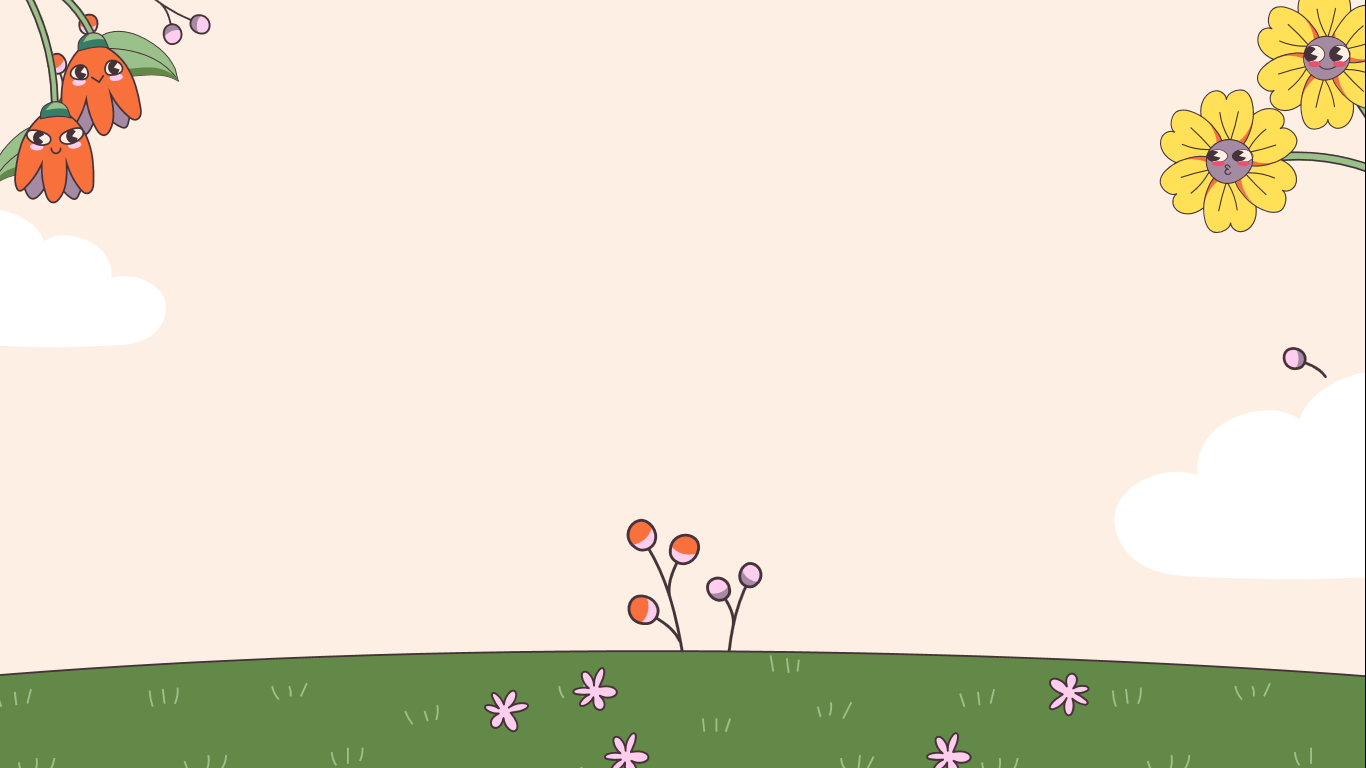 Trong văn bản "Thủy tiên tháng Một", "Sự bất thường của Trái Đất" đã được tác giả làm sáng tỏ qua những bằng chứng nào?
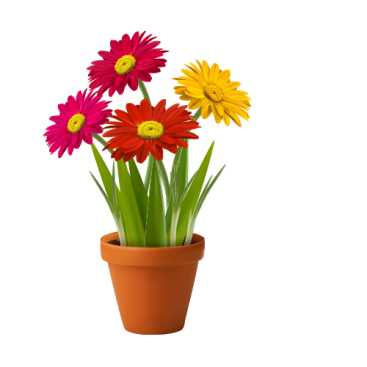 Các hiện tượng được nêu trong bài báo mà tác giả tự đặt tên cho nó là "Sự bất thường của Trái Đất năm 2007".
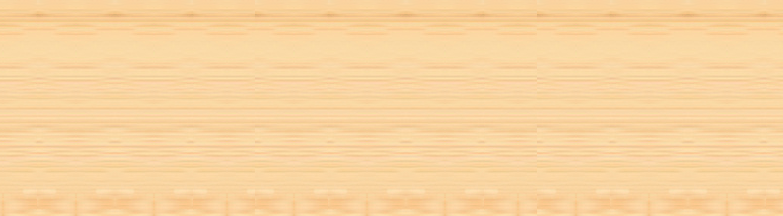 A
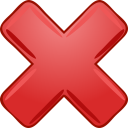 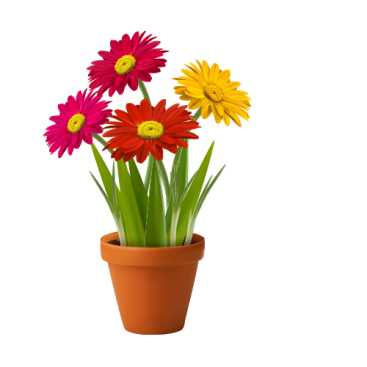 Xu hướng các hiện tượng cực đoan ngày càng cực đoan hơn vẫn tiếp tục cho đến tận mùa hè năm 2008.
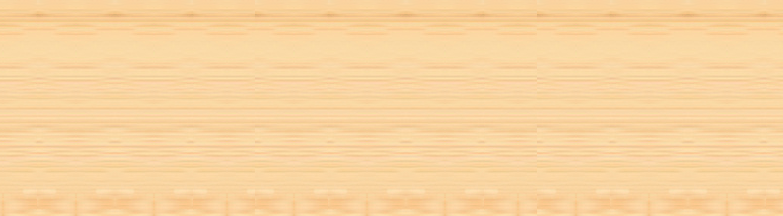 B
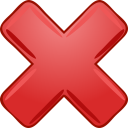 Câu nói của Jeff Zogg - nhà thủy văn học đang làm việc cho Trung tâm thười tiết ở Davenport.
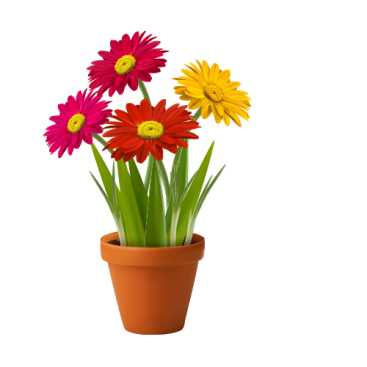 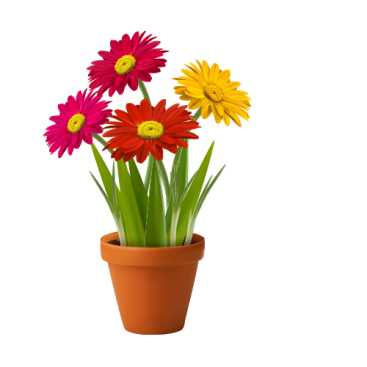 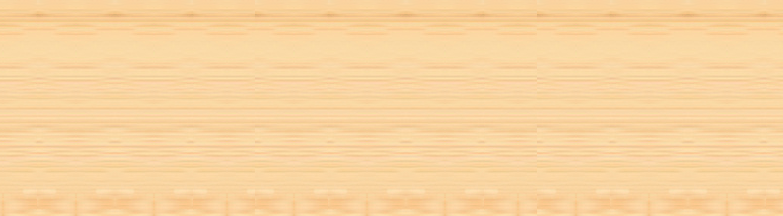 C
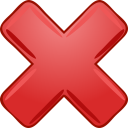 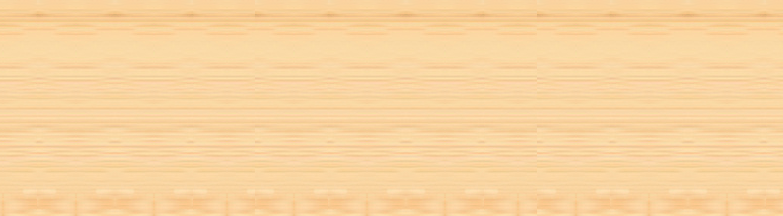 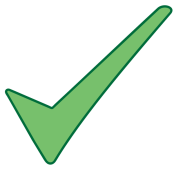 Tất cả các ý trên đều đúng
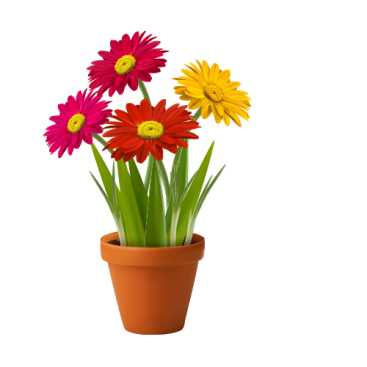 D
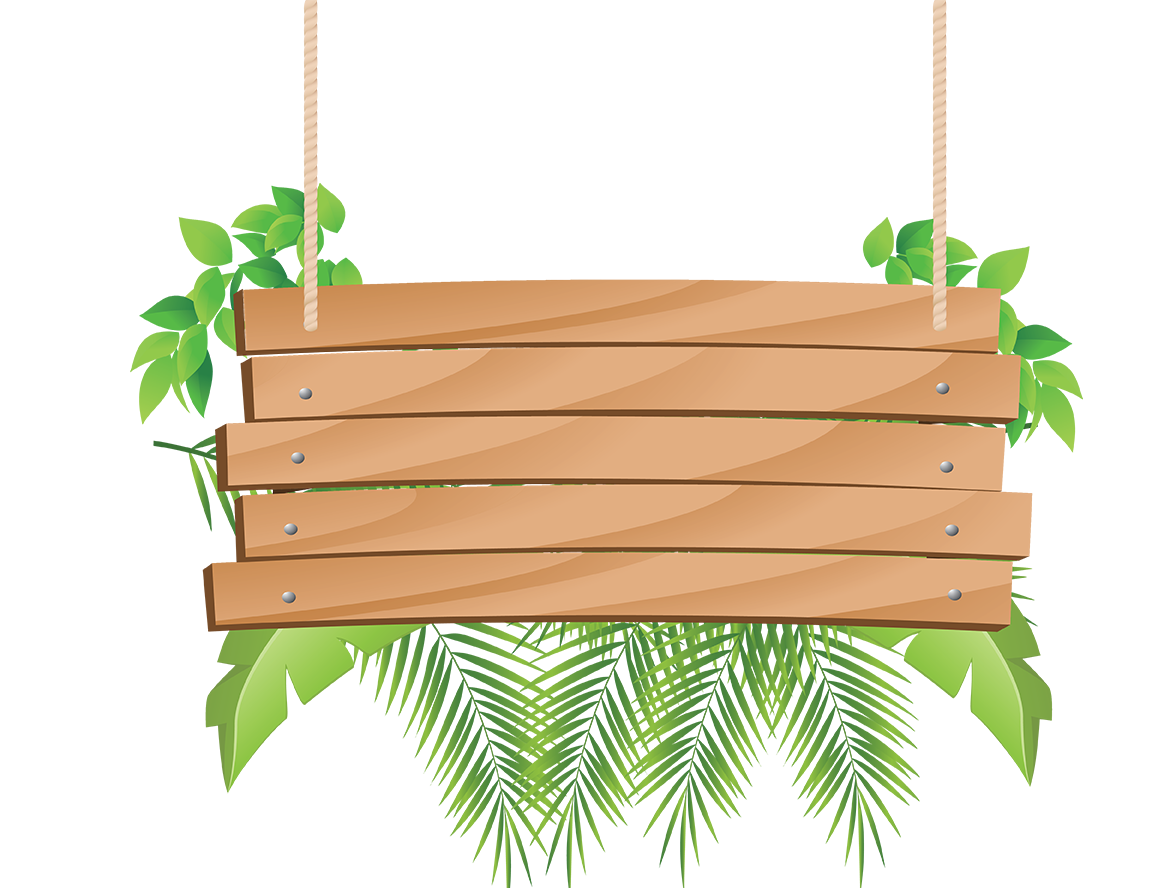 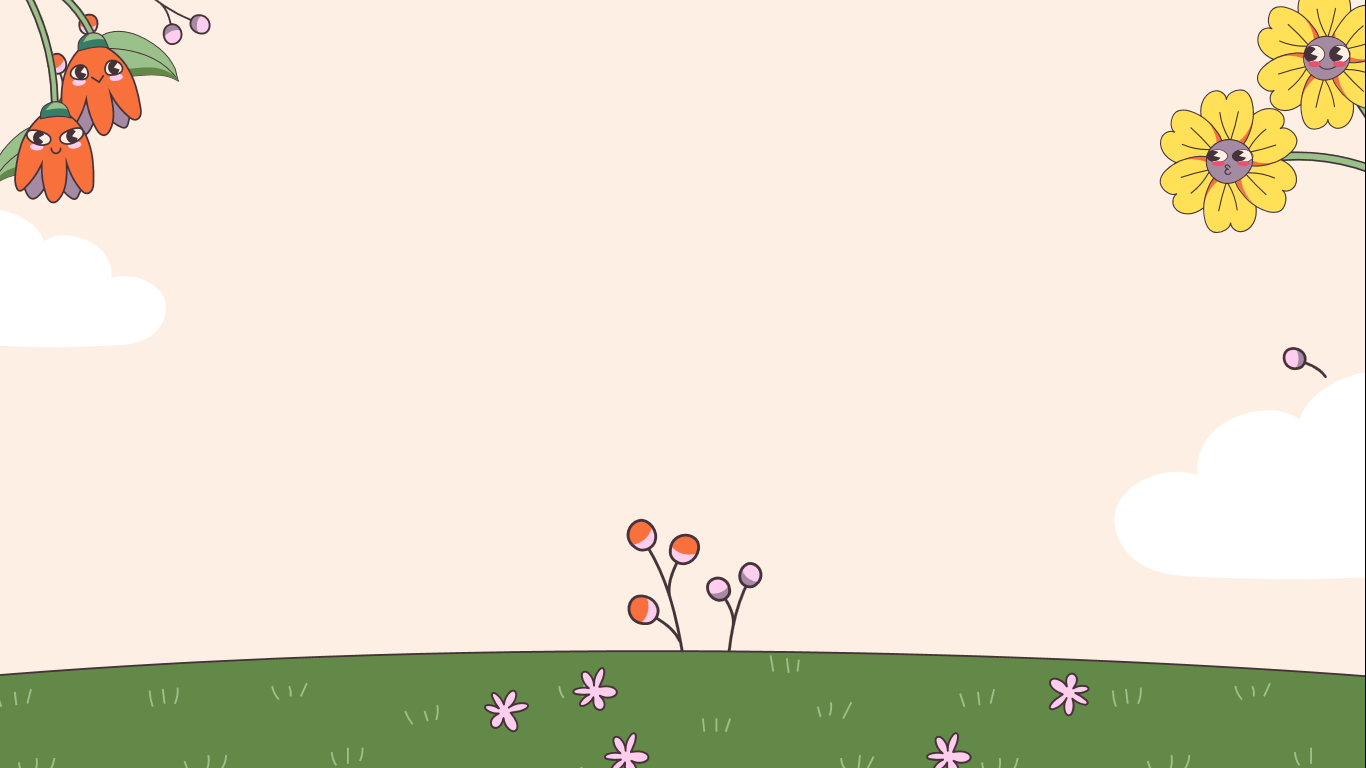 Trong văn bản "Thủy tiên tháng Một", tại sao có thể cho rằng người ta đã nhầm lẫn khi dùng thuật ngữ "sự nóng lên của Trái Đất"?
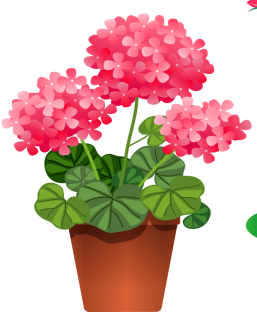 nó gợi lên một cái gì đó đồng nhất, xảy ra từ từ, chủ yếu muốn nhắc đến nhiệt độ và hiện tượng đó hoàn toàn có thể không gây ra vấn đề gì. Nhưng thực tế khí hậu Trái Đất đang diễn ra khác hẳn
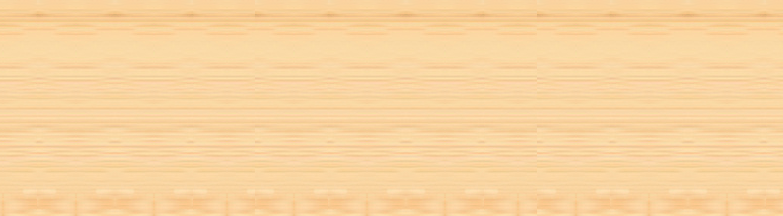 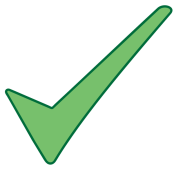 A
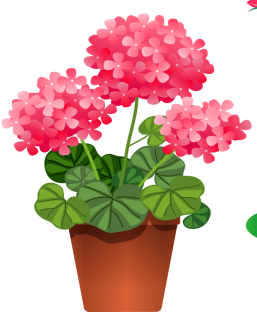 B
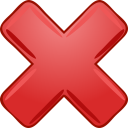 Vì nó chủ yếu muốn nhắc đến nhiệt độ khí hậu Trái Đất đang diễn ra khác hẳn.
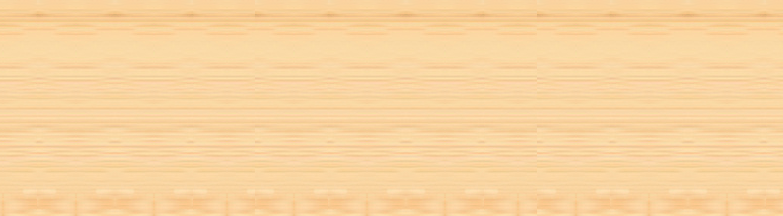 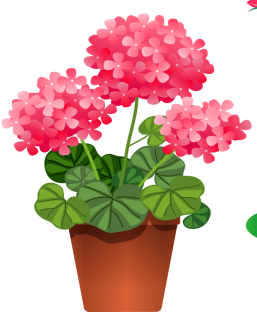 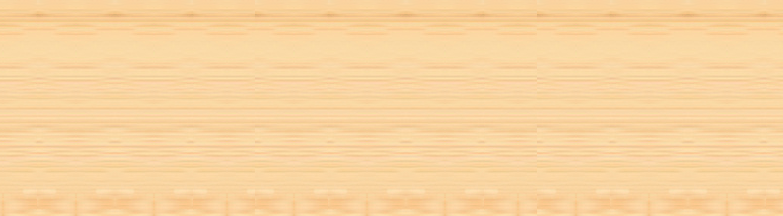 C
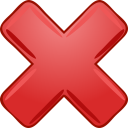 Vì nó đang biểu hiện khí hậu Trái Đất đang nóng lên.
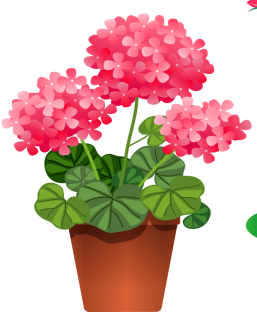 Vì nó gợi lên một cái gì đó đồng nhất, xảy ra từ từ, chủ yếu muốn nhắc đến nhiệt độ và hiện tượng đó hoàn toàn có thể không gây ra vấn đề gì. Nhưng thực tế khí hậu Trái Đất đang lạnh dần.
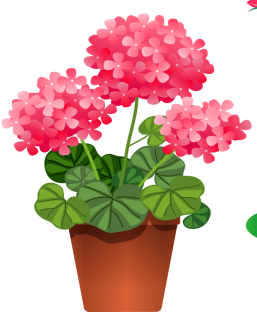 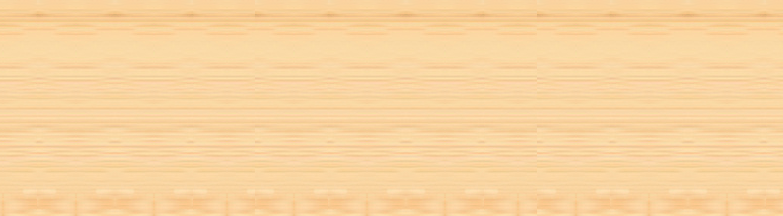 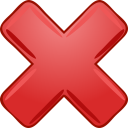 D
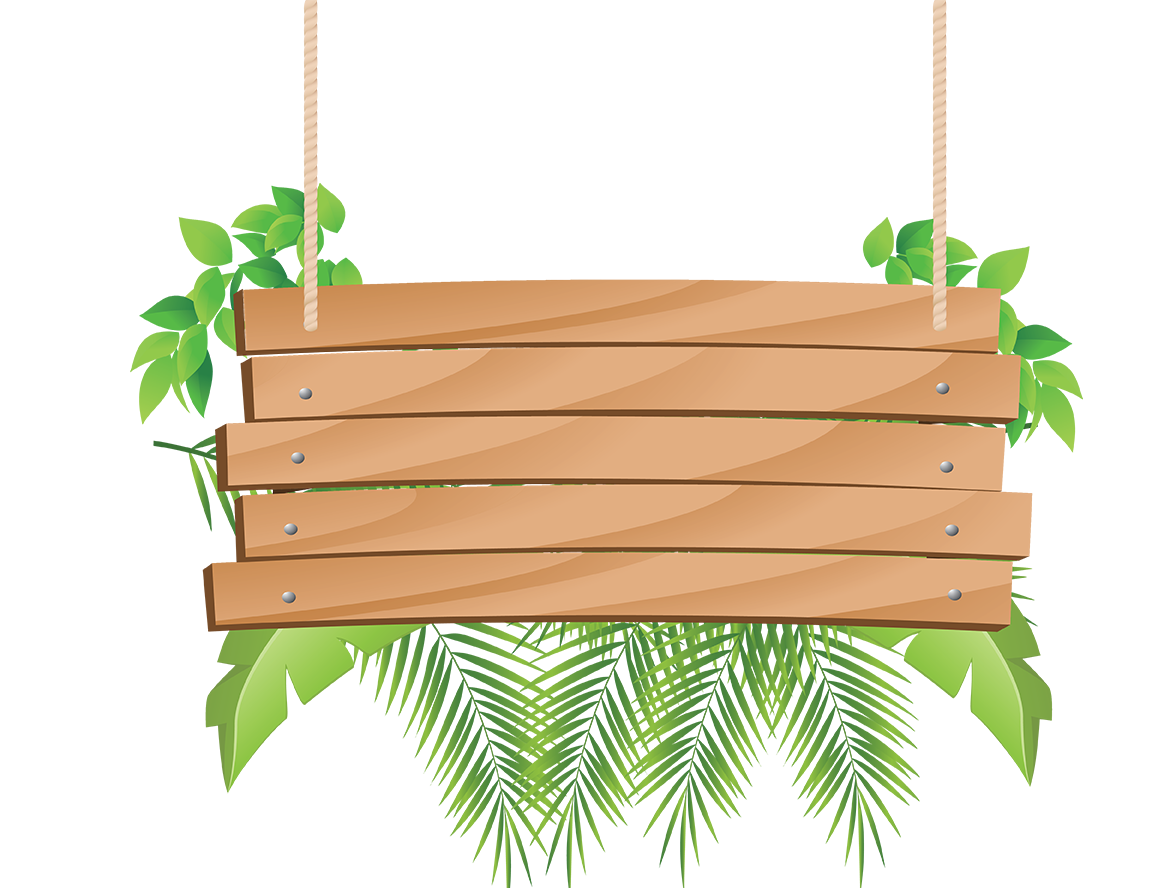 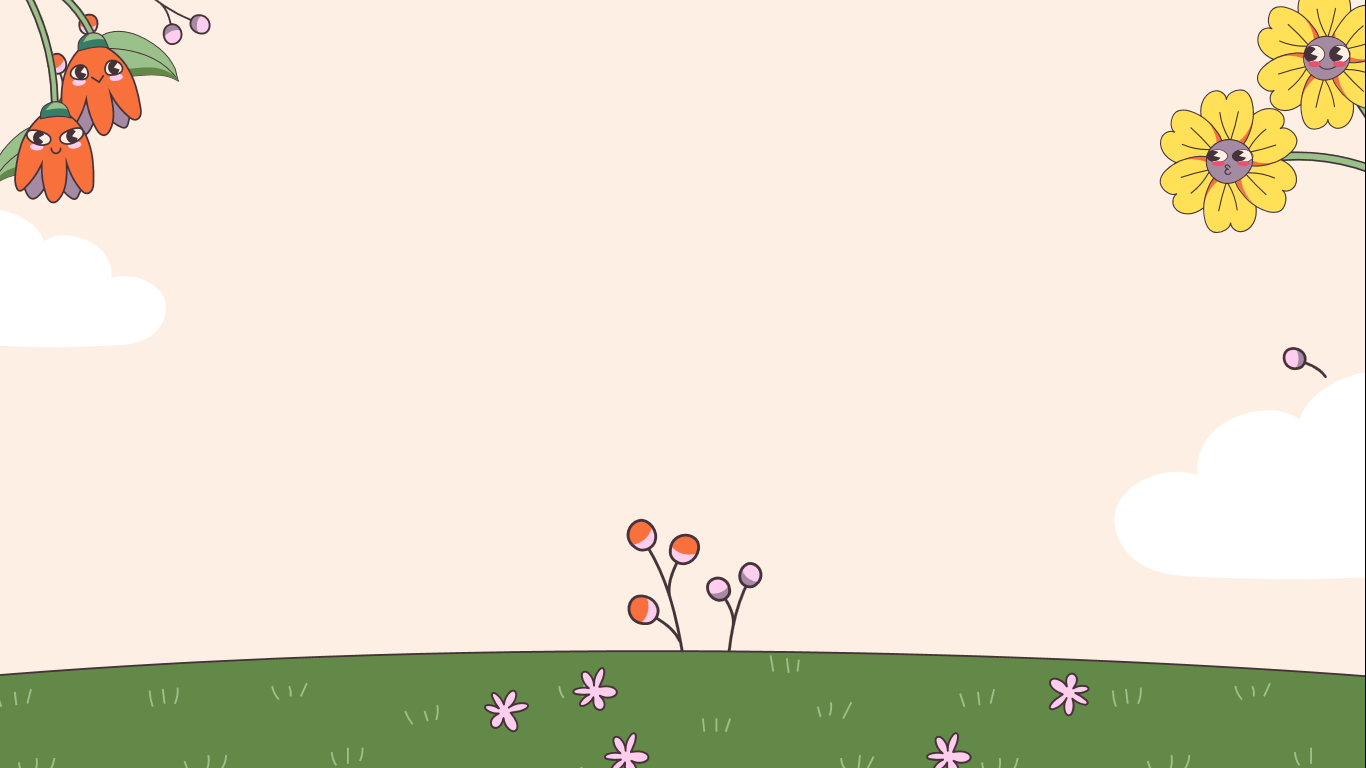 Theo em, trong văn bản "Thủy tiên tháng Một", đoạn văn nào thể hiện rõ mối quan hệ nhân quả giữa các sự kiện thuộc loại "sự biến đổi cực đoan của thời tiết"?
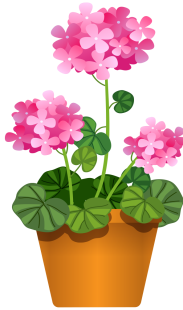 A
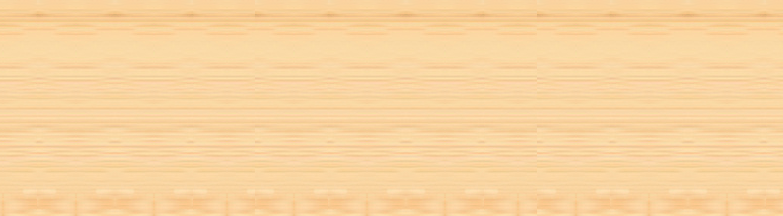 "Bốn đợt gió mùa... 25 cm trên mặt đất.
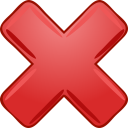 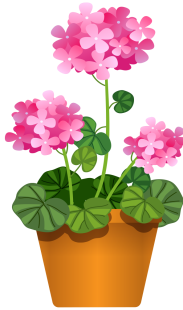 "Tại sao chúng ta lại đồng thời... đe dọa lớn lao tiềm ẩn."
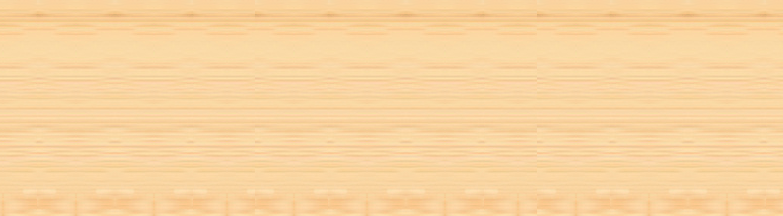 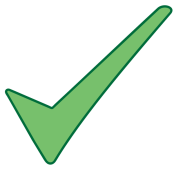 B
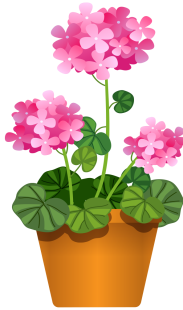 "Trang CNN.com (ngày 07/8/2007)... đó là "Sự bất thường của Trái Đất năm 2007"."
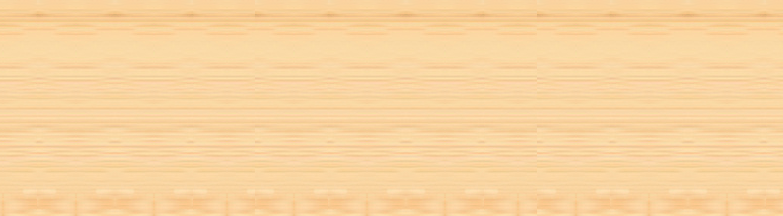 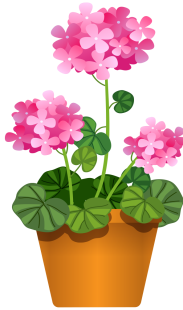 C
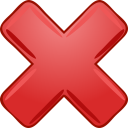 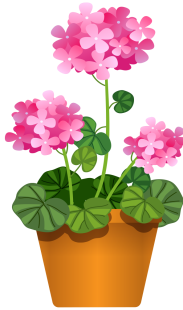 "Hãy quen với điều đó... hạn hán kéo dài hơn ở nơi khác."
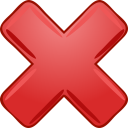 D
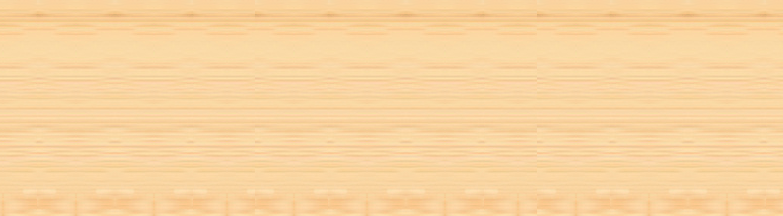 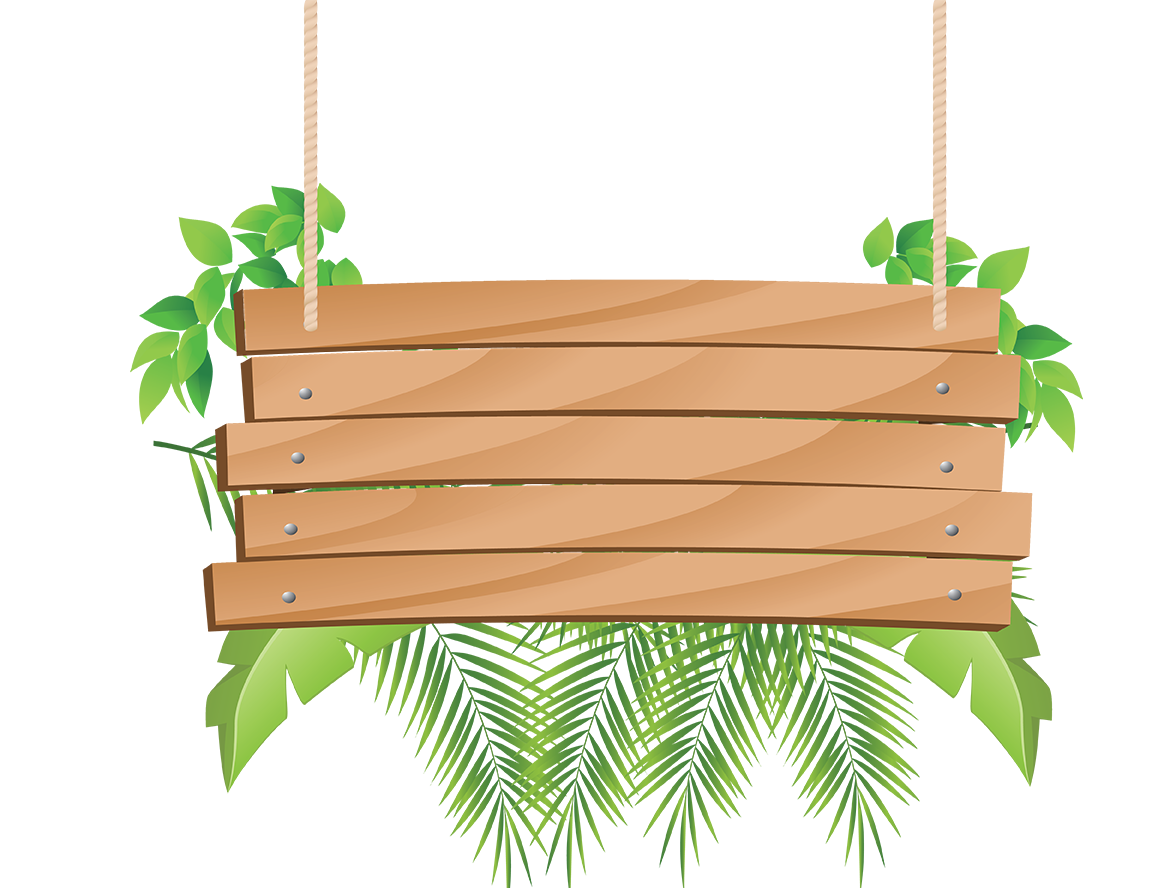 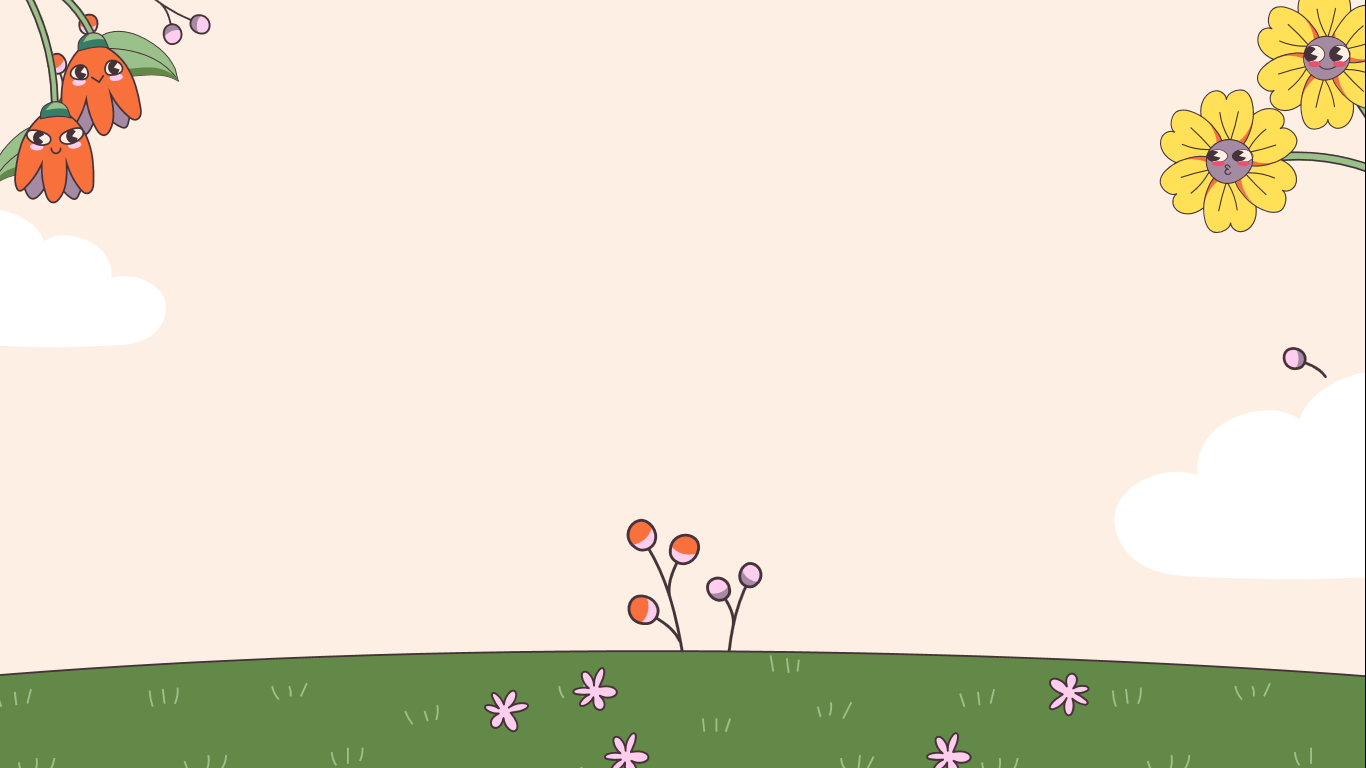 Trong văn bản "Thủy tiên tháng Một", cụm từ nào có thể khái quát được nội dung chính của vấn đề mà tác giả muốn trao đổi?
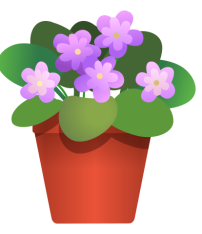 sự nóng lên của trái đất
A
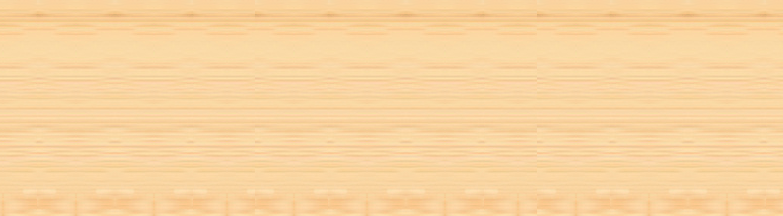 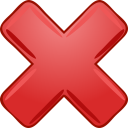 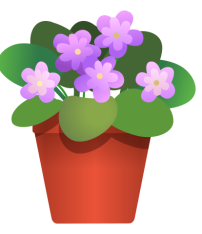 nước trồi
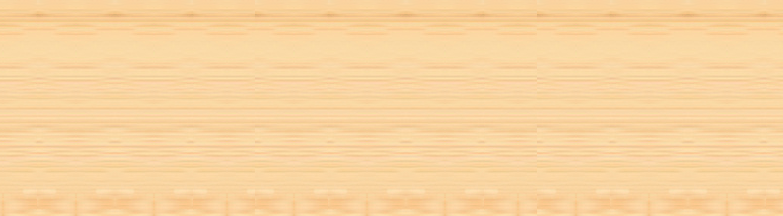 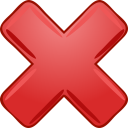 B
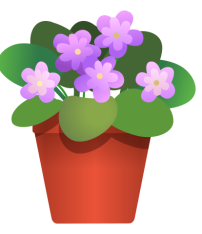 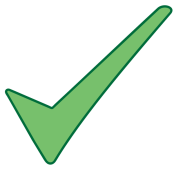 sự rối loạn khí hậu toàn cầu
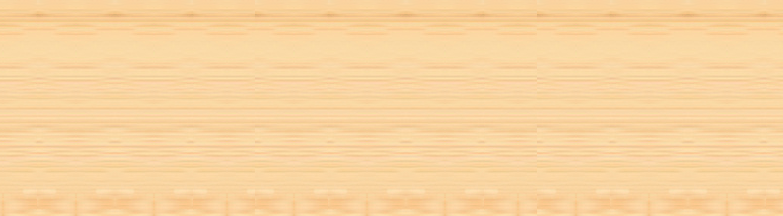 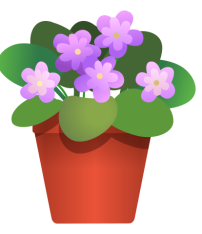 C
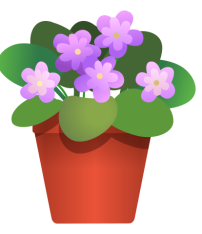 ẩm ướt hơn và khố hạn hơn
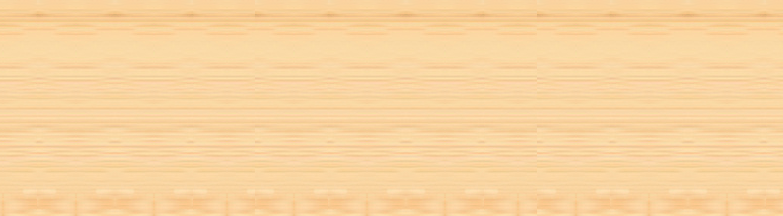 D
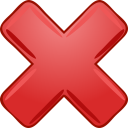 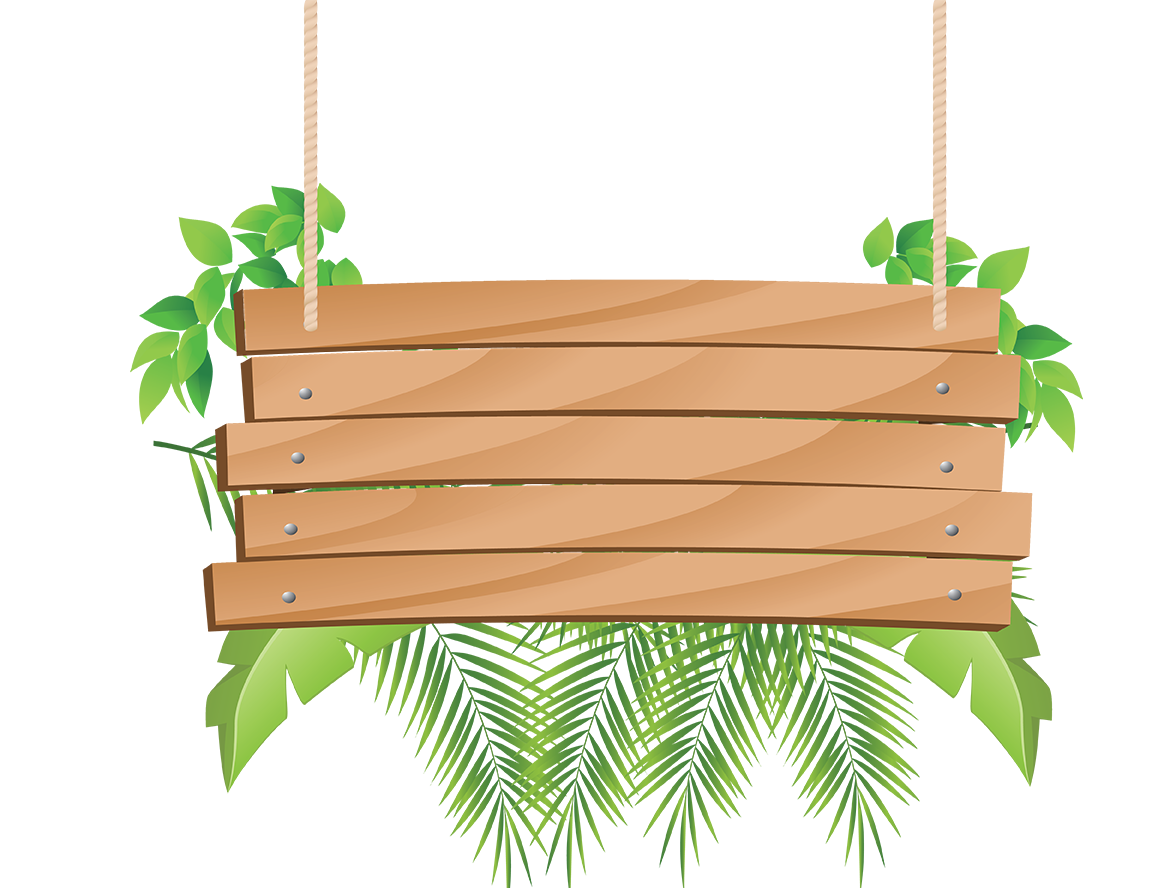 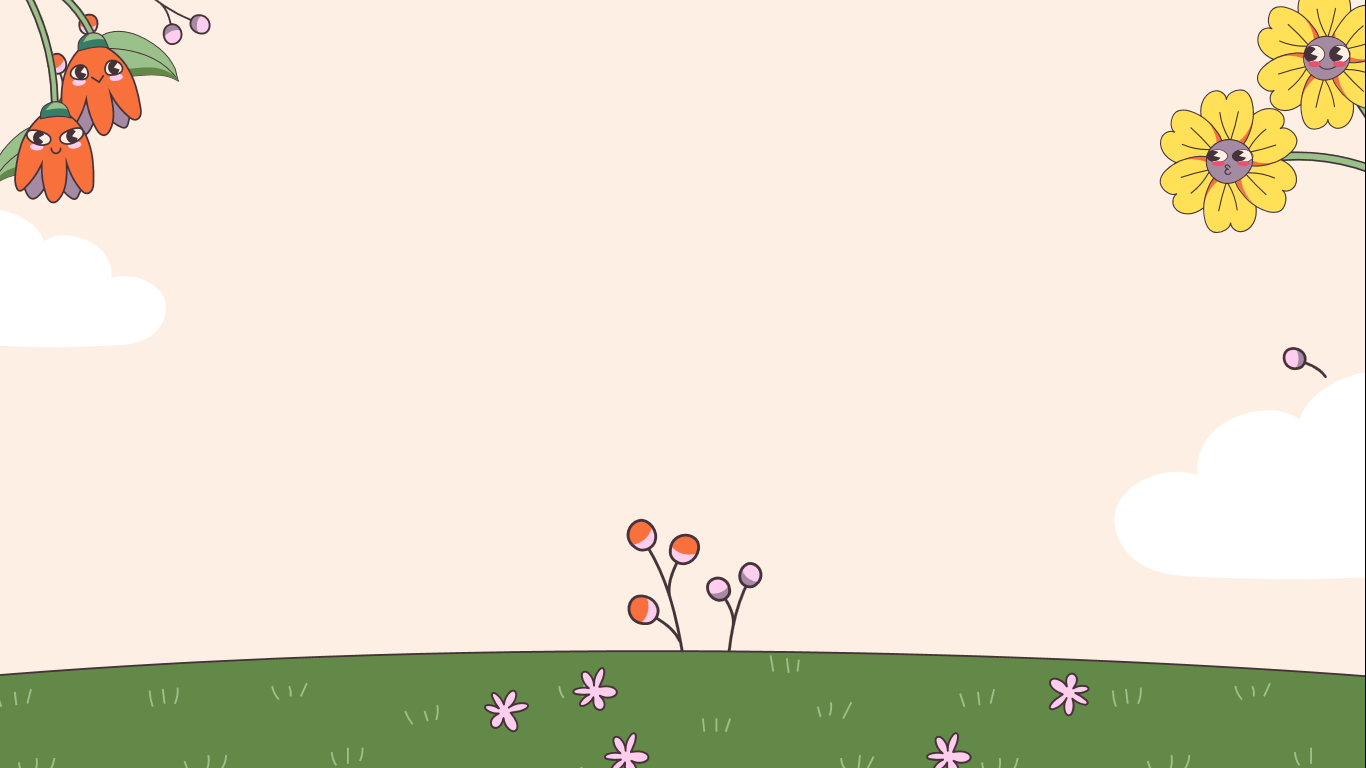 Nhan đề của văn bản "Thủy tiên tháng Một" đã gợi cho em những ấn tượng, suy nghĩ gì?
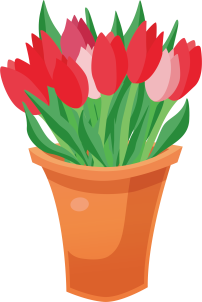 đây sẽ là một văn bản truyền thuyết
A
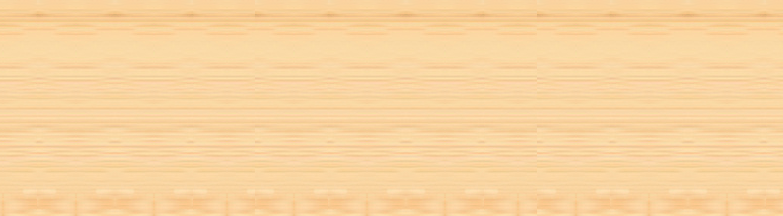 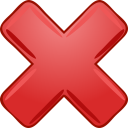 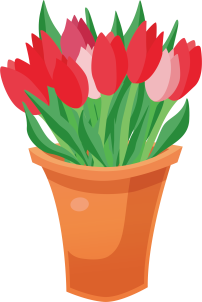 đây sẽ là một văn bản truyện ngắn
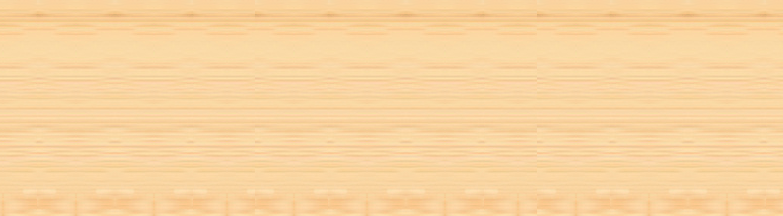 B
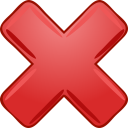 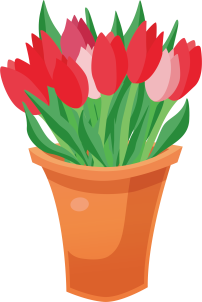 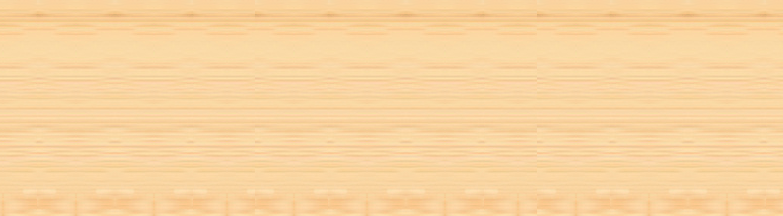 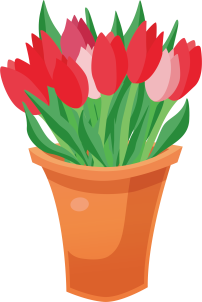 đây sẽ là một văn bản truyện cổ tích
C
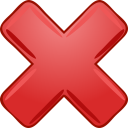 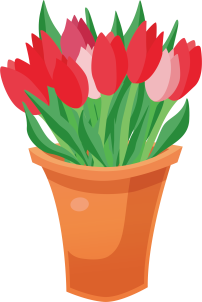 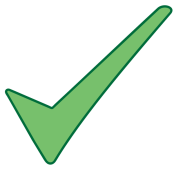 đây sẽ là một văn bản tản văn
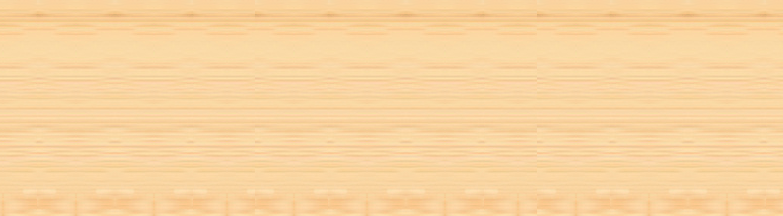 D
Hoạt động vận dụng
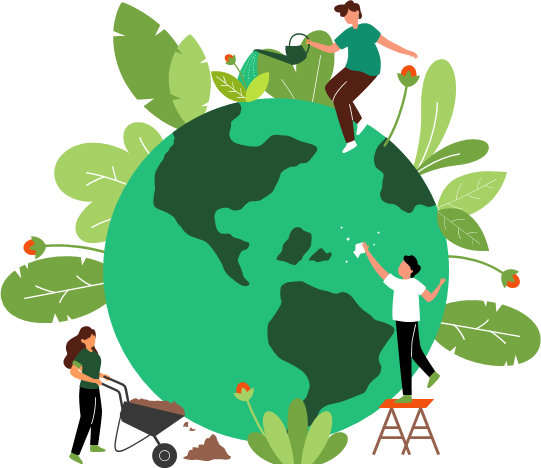 Hoạt động vận dụng
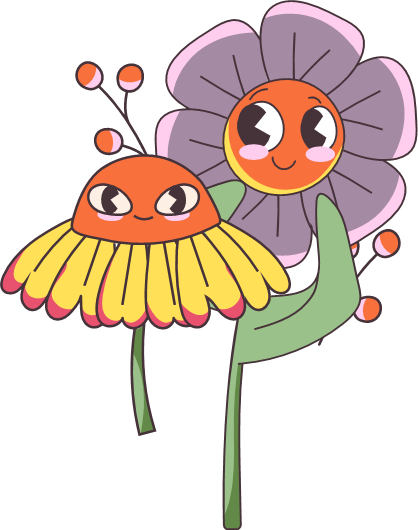 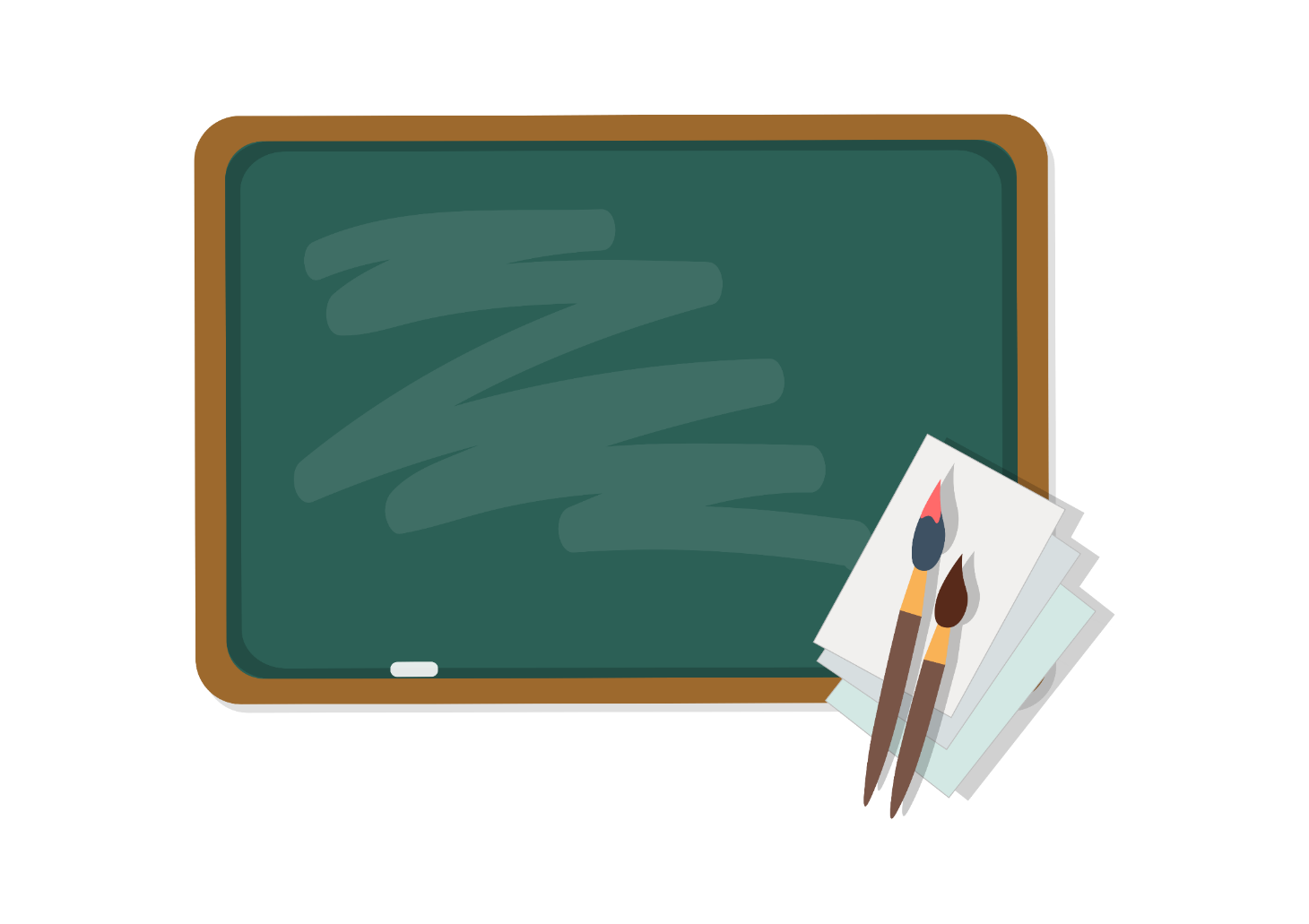 Hãy viết đoạn văn (khoảng 5 - 7 câu) trình bày hiểu biết và suy nghĩ của em về tác động của biến đổi khí hậu ở vùng miền em đang sống.